“Big Idea” Question
Teacher Demo
Review Concepts
Check-In Questions
Vocabulary
Student-Friendly Definition
Examples & Non-Examples
Morphological Word Parts
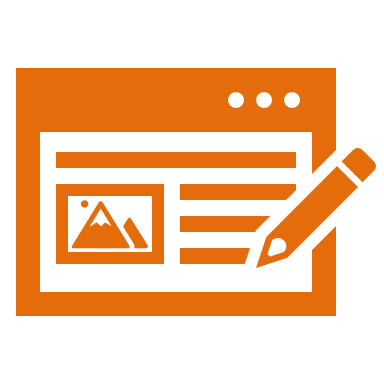 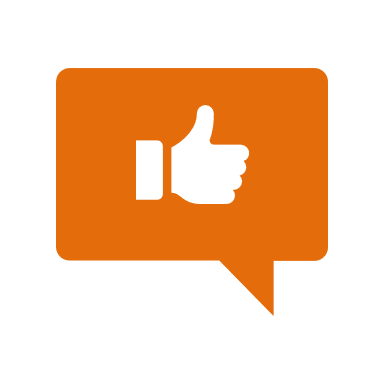 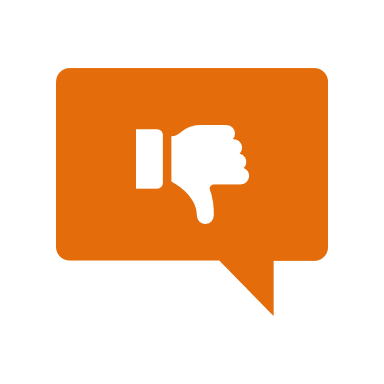 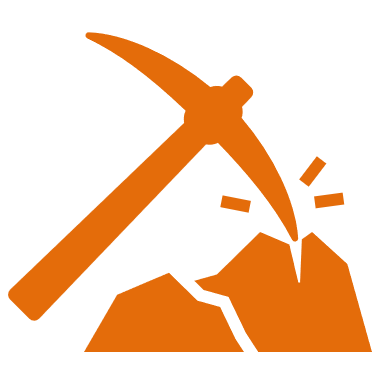 Simulation/Activity
[Speaker Notes: OK everyone, get ready for our next lesson.  Just as a reminder, these are the different components that our lesson may include, and you’ll see these icons in the top left corner of each slide so that you can follow along more easily!]
Cumulus Clouds
Intro
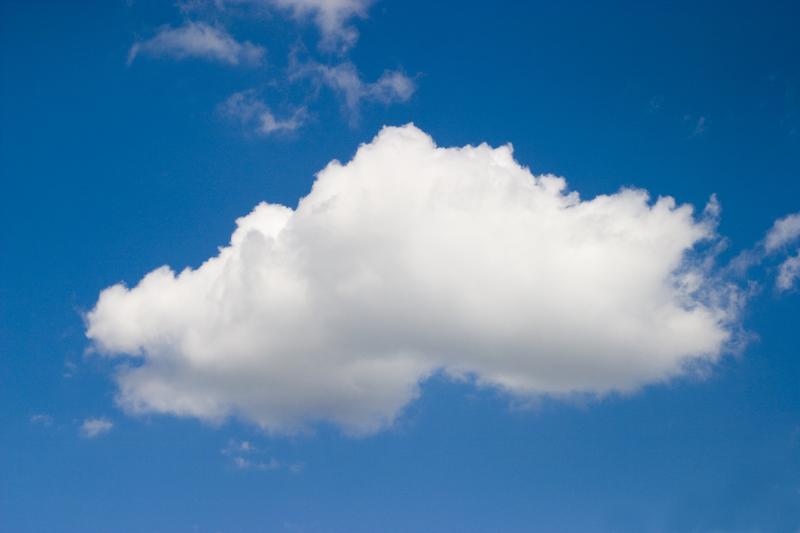 [Speaker Notes: Today we will learn about cumulus clouds.]
Big Question: Why do we see different types of clouds? How are they different?
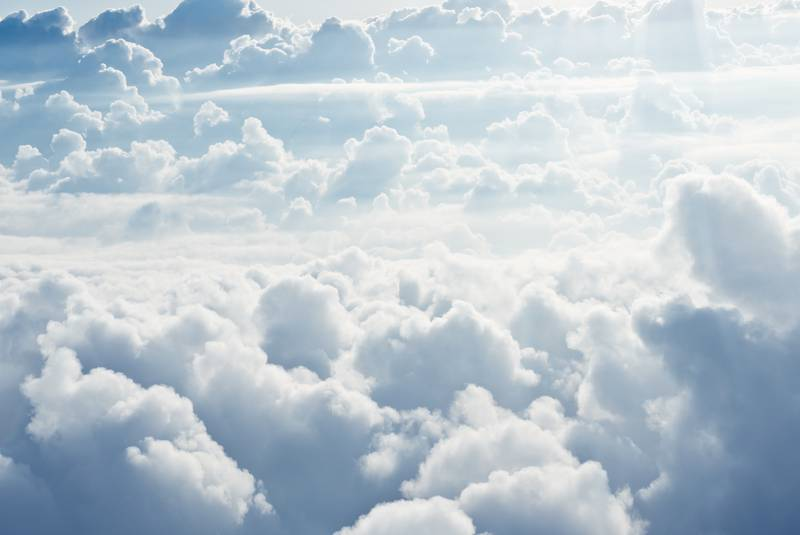 [Speaker Notes: Our “big question” is: Why do we see different types of clouds? How are they different?
[Pause and illicit predictions from students.]

I love all these thoughtful scientific hypotheses!  Be sure to keep this question and your predictions in mind as we move through this lesson, and we’ll revisit it.]
Demonstration
What are clouds?
TEACHER DIRECTIONS:
Before: Open the link above and have it ready to play. 
During: Play the video. Pause the video throughout and ask students to reflect on the questions in the following slides.
After: Ask students why clouds are important for life. Tell students in this lesson they will learn more about cumulus clouds.
[Speaker Notes: Before we begin, let’s watch a video to introduce us to clouds.

Alternate video: https://vpm.pbslearningmedia.org/resource/nvcl.sci.earth.types/why-so-many-cloud-types/ 

Feedback: Creating an organized demonstration that is clear and well structured is key to promoting student understanding.]
[Speaker Notes: Let’s review our demonstration.]
What are clouds made up of?
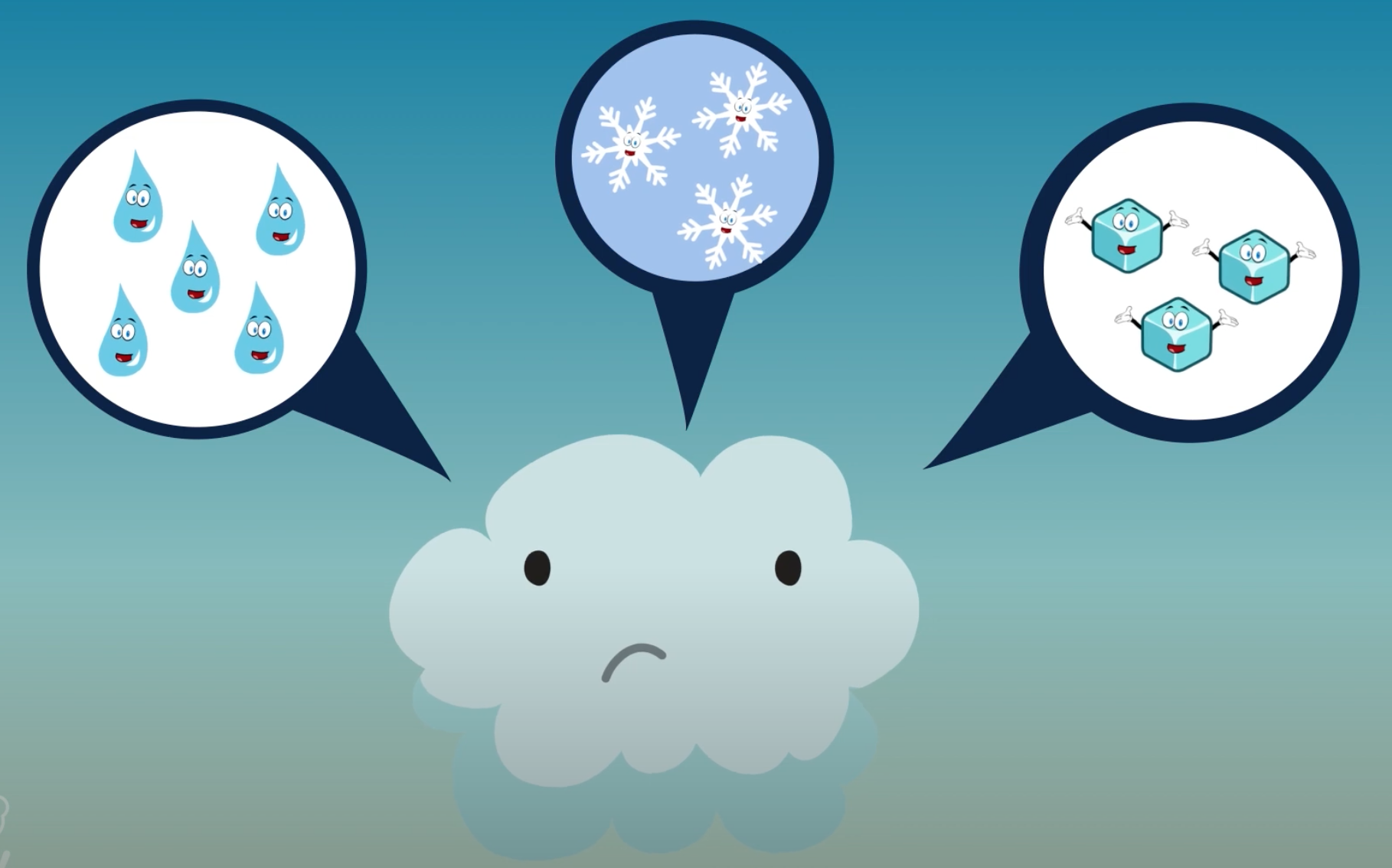 [Speaker Notes: What are clouds made up of? 

[Tiny drops of water, snowflakes, or ice crystals]]
How are clouds different from one another?
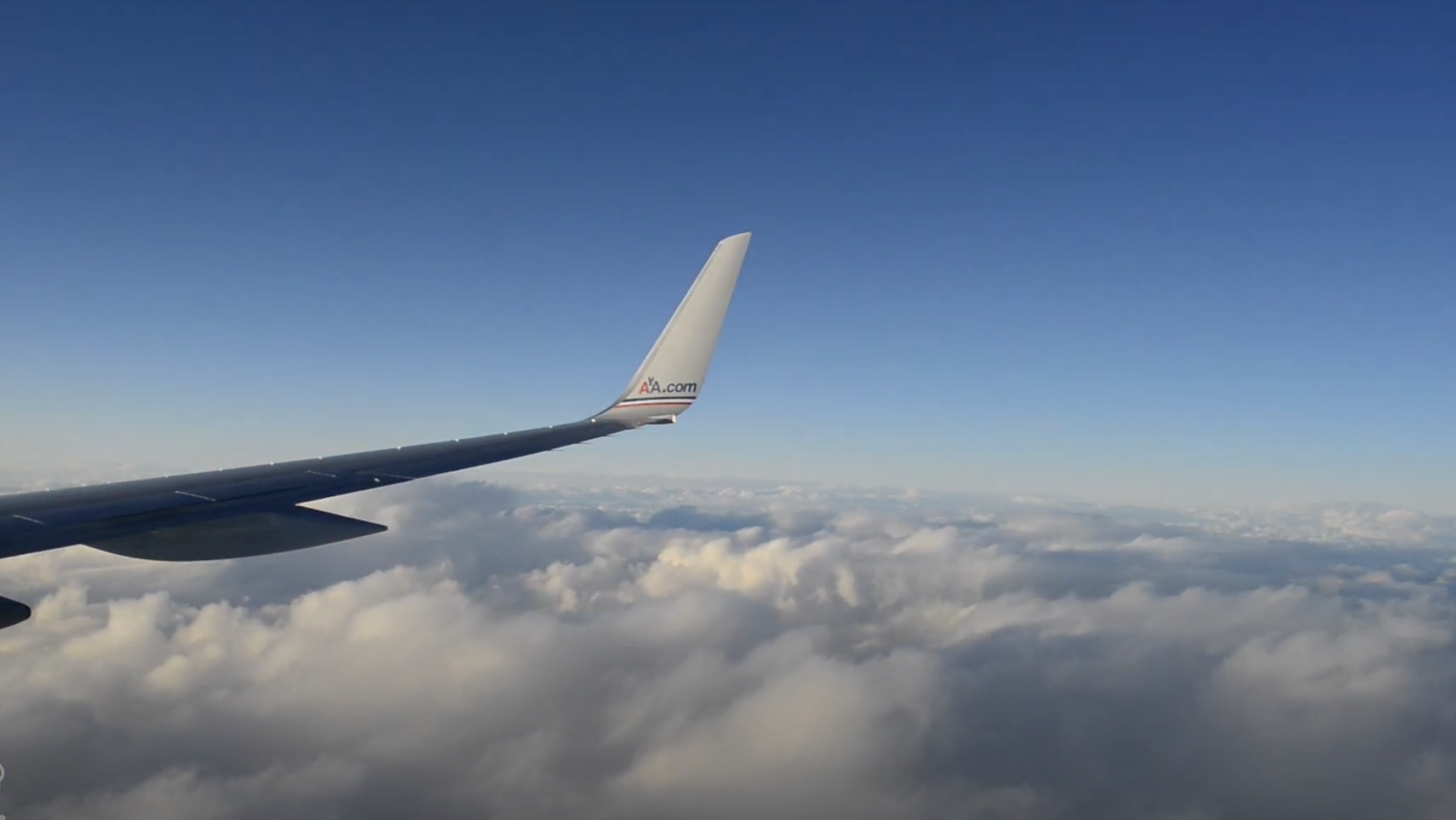 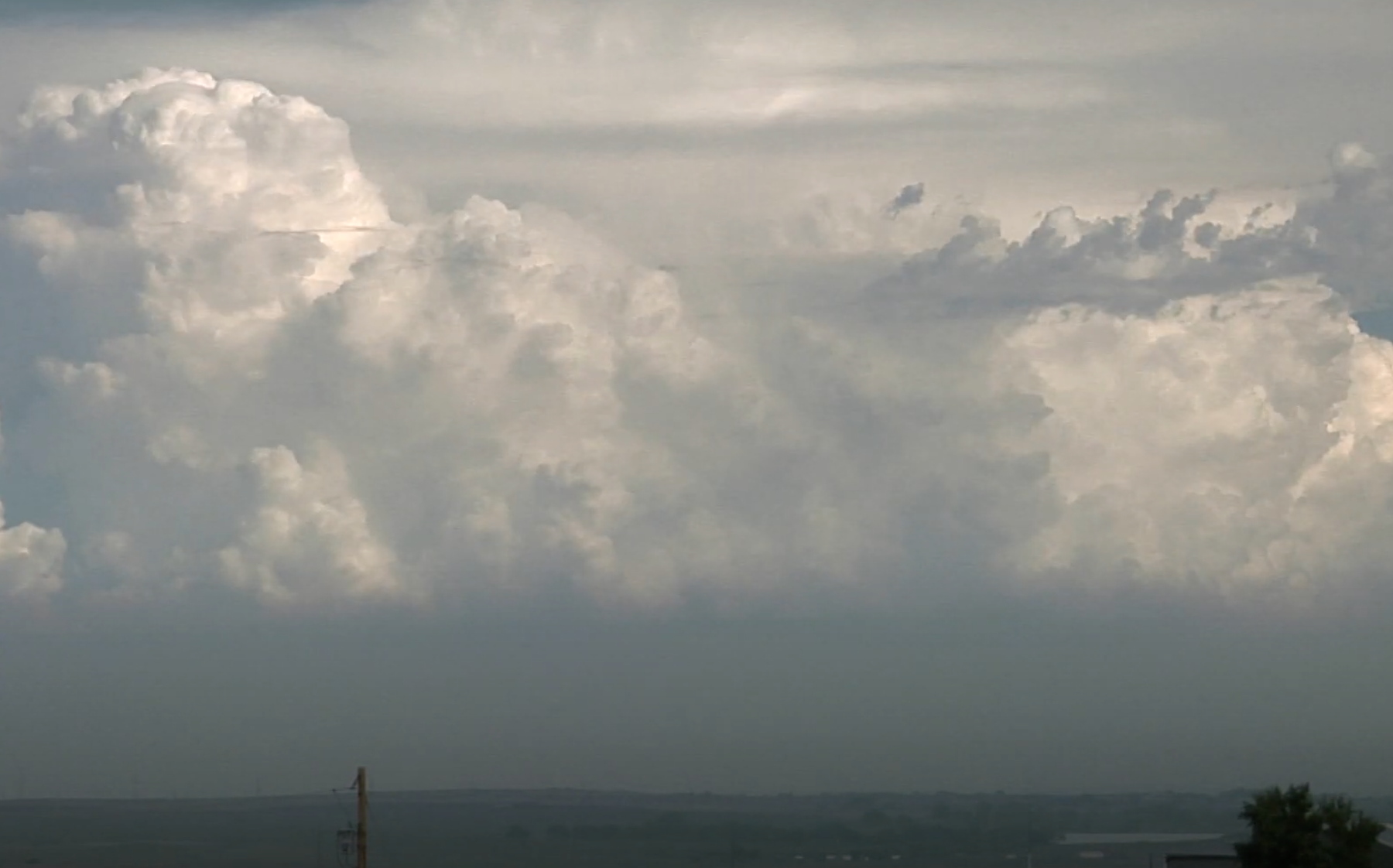 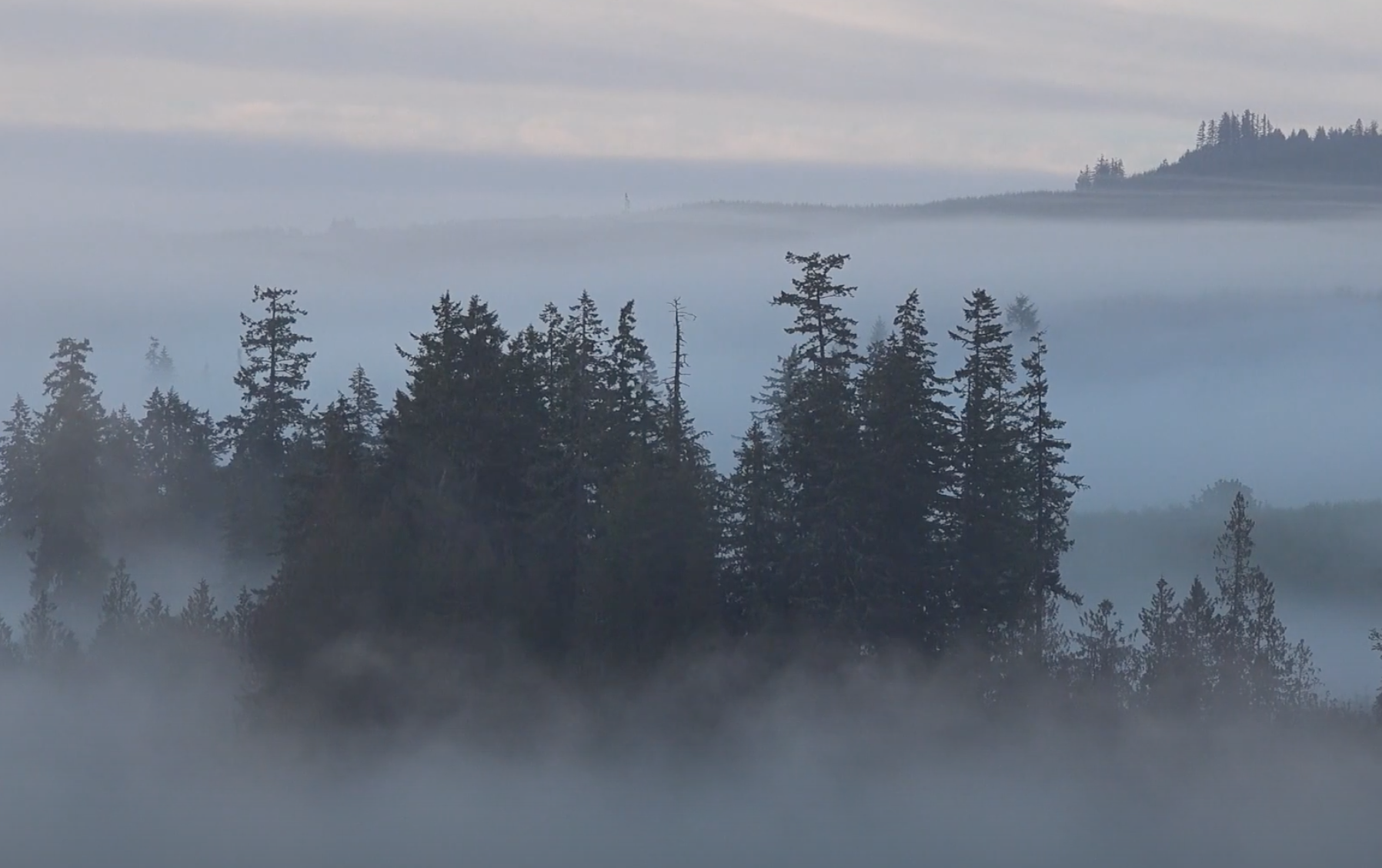 [Speaker Notes: How are clouds different from one another? 

[Shape, color, size, and altitude]]
What do cumulus clouds look like?
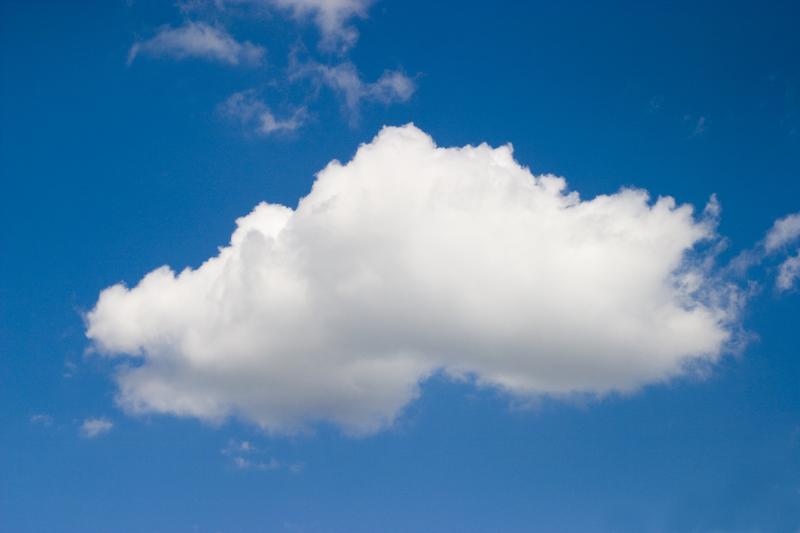 [Speaker Notes: What do cumulus clouds look like?

[Cumulus clouds look like they are swollen and made of cotton]]
Why are clouds important for life?
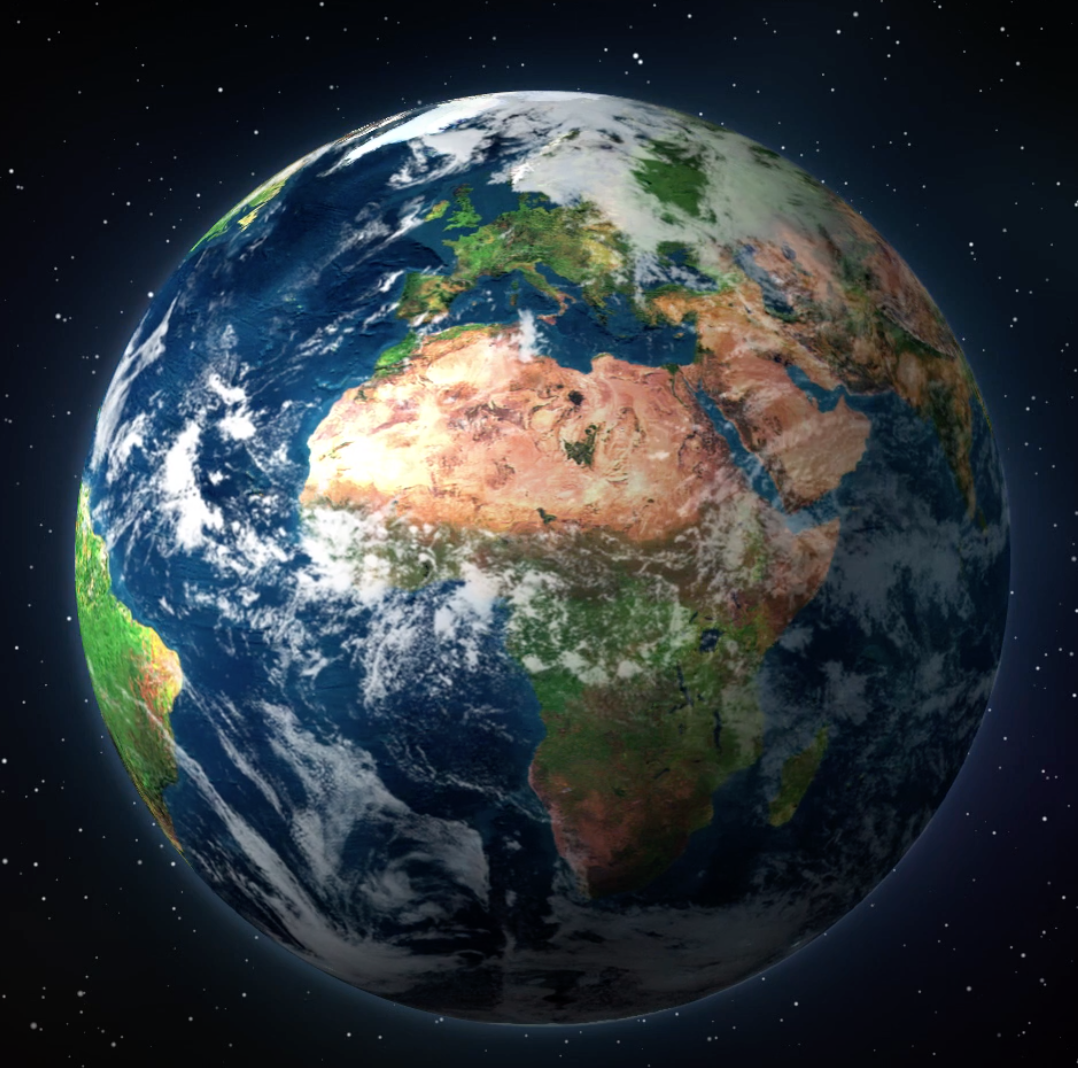 [Speaker Notes: Why are clouds important for life? 

[Clouds are essential for rain and snowfall and regulating the temperature on earth.]

Feedback: By providing a lot of opportunities to respond throughout demonstration you helped ensured that your students are grasping this new content.]
[Speaker Notes: Before we move on to our new vocabulary term, let’s review some other words & concepts that you already learned and make sure you are firm in your understanding. 

Feedback: You used relevant topics and content to activate prior knowledge, this sets the students up to make important connections to new content.]
Altitude: how high you are above sea level
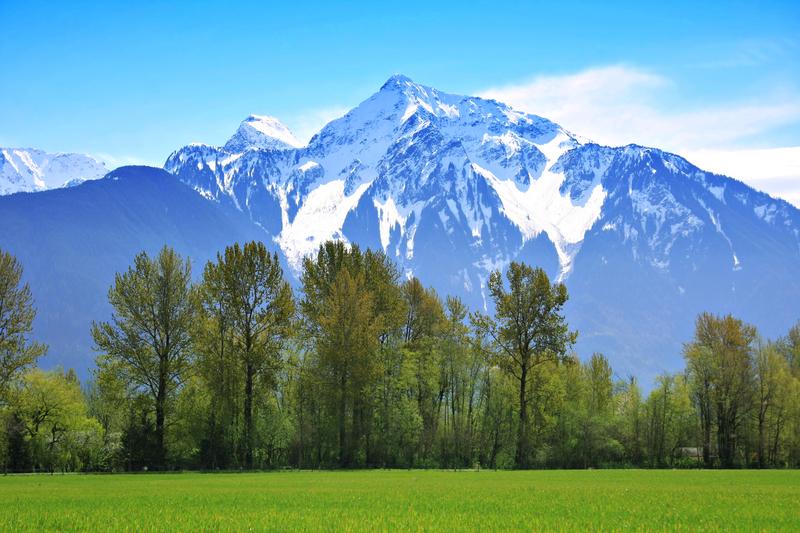 [Speaker Notes: Altitude is how high you are above sea level. The Rocky Mountain tops have snow because their altitude is much higher than the plains below.]
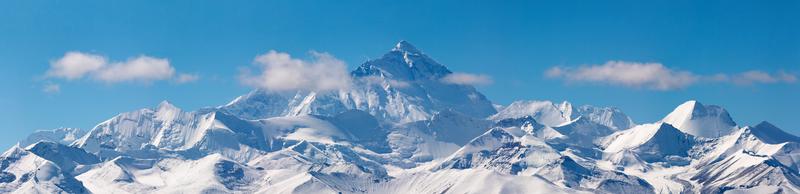 [Speaker Notes: As altitude increase, the temperature decreases. This is why there is always snow on Mt. Everest. This changes the properties of the environment.]
Atmosphere: the layers of gas, that have distinct characteristics, surrounding the earth’s surface
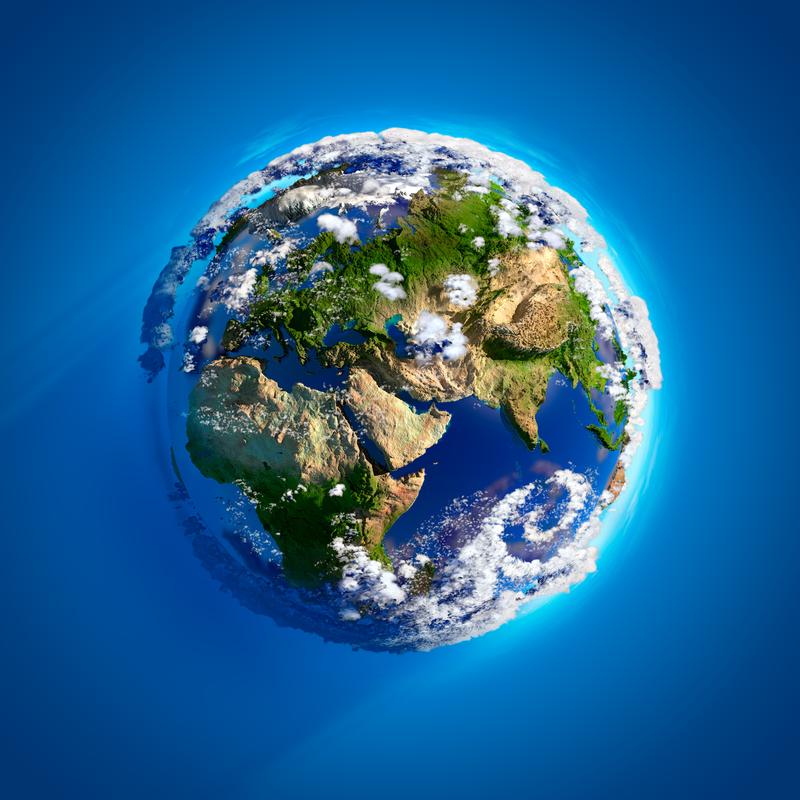 [Speaker Notes: The atmosphere is the layers of gas, that have distinct characteristics, surrounding the earth’s surface. Sometimes the atmosphere is called a “blanket” of gases.]
Troposphere: the lowest and densest layer in the atmosphere
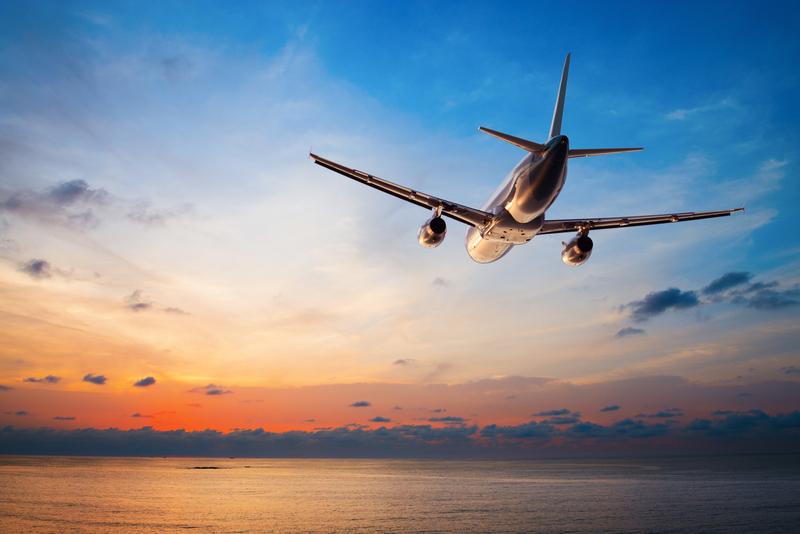 [Speaker Notes: The troposphere is the lowest and densest layer in the atmosphere. Clouds form here.]
[Speaker Notes: Now let’s pause for a moment to check your understanding.

Feedback: Monitoring understanding during review is an important step before moving on to new material.]
What is the atmosphere?
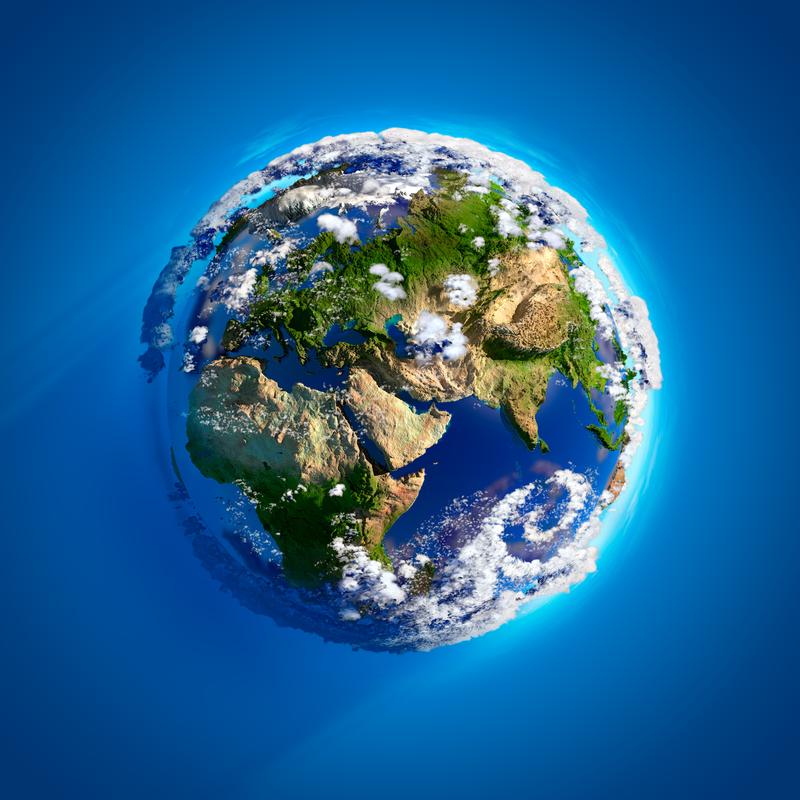 [Speaker Notes: What is the atmosphere? 

[The atmosphere is the layers of gas, that have distinct characteristics, surrounding the earth’s surface. Sometimes, the atmosphere is called a “blanket” of gases.]]
What part of the atmosphere do clouds form in?
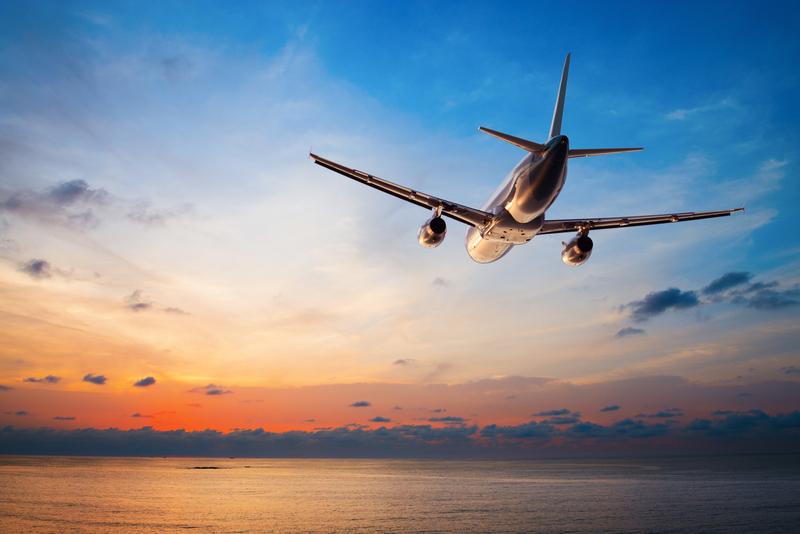 [Speaker Notes: What part of the atmosphere do clouds form in?

[Troposphere]]
What is altitude?
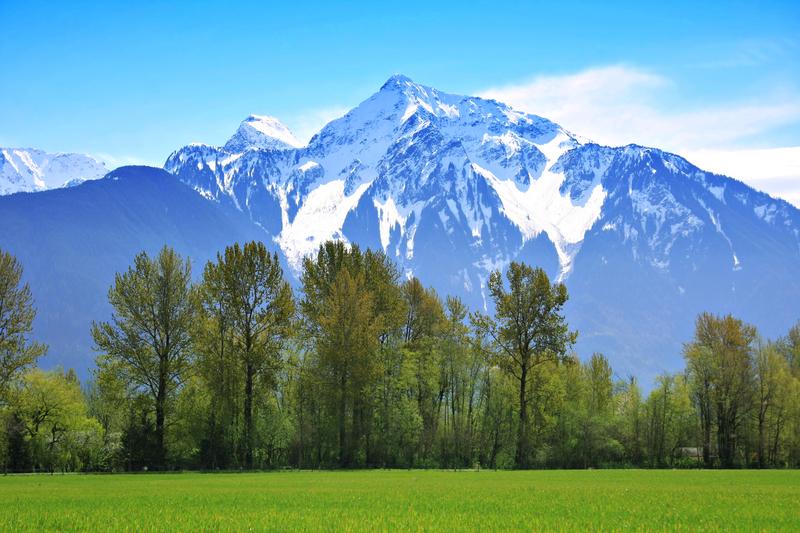 [Speaker Notes: What is altitude? 

[Altitude is the distance above sea level.]]
Cumulus Clouds
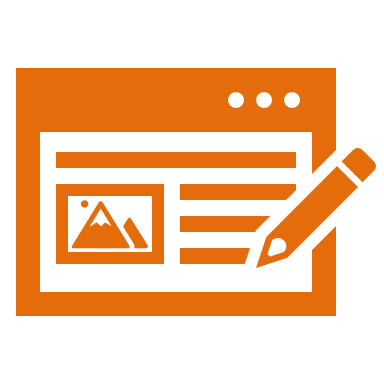 [Speaker Notes: Now that we’ve reviewed, let’s define our new term, cumulus clouds.]
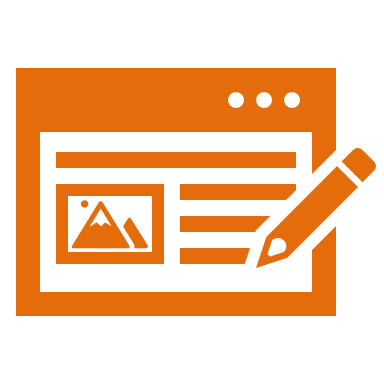 Cumulus Cloud: a type of cloud that has a flat base and is white and puffy
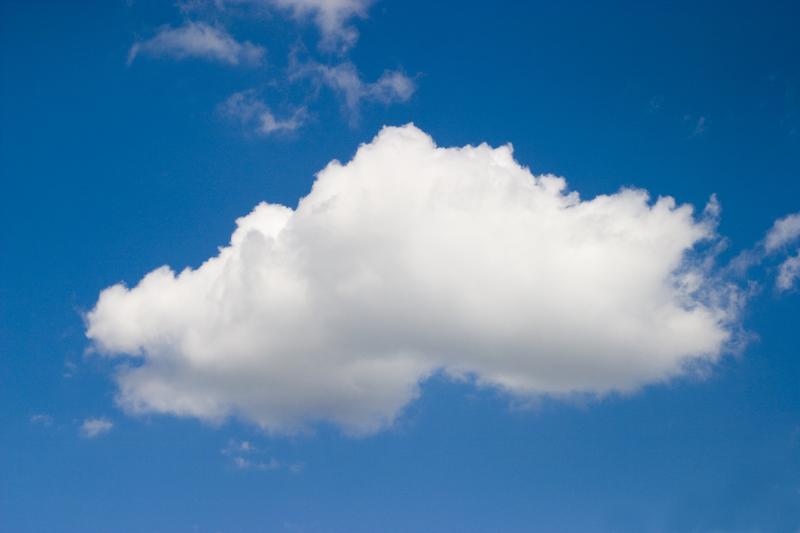 [Speaker Notes: A cumulus cloud is a type of cloud that has a flat base and is white and puffy. 

Feedback: Using clear language can take make formal more complicated definitions a little easier for students to understand.]
[Speaker Notes: Let’s check-in for understanding.]
What is a cumulus cloud?
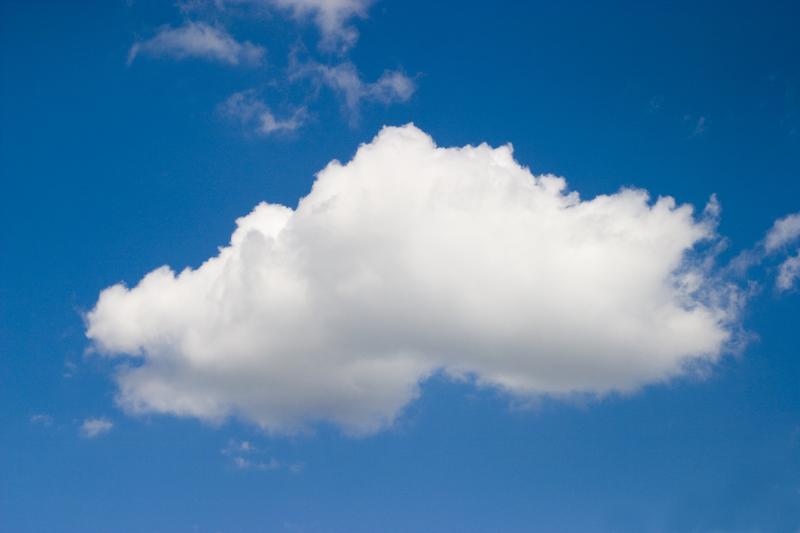 [Speaker Notes: What is a cumulus cloud?

[A cumulus cloud is a type of cloud that has a flat base and is white and puffy.]]
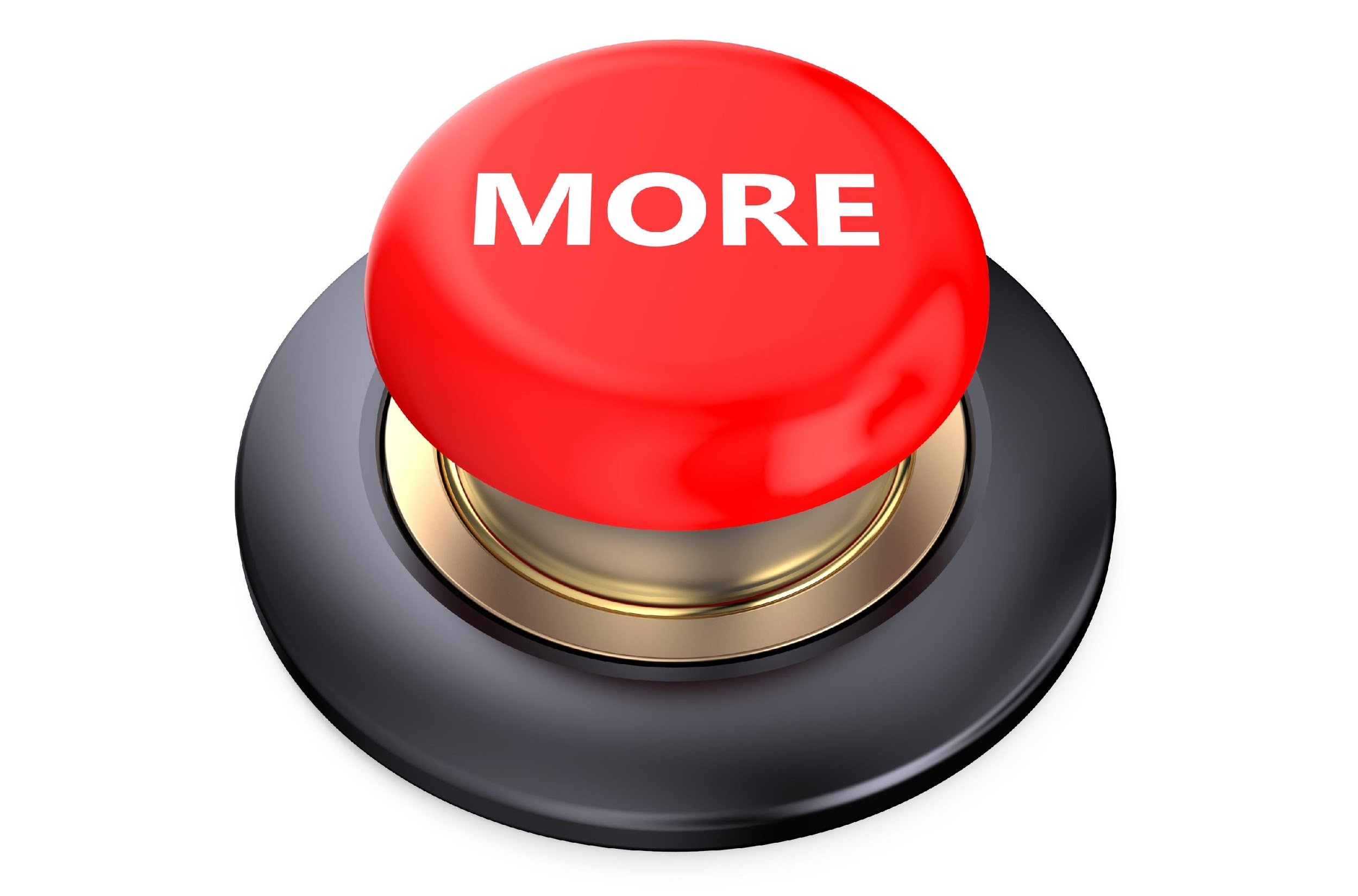 [Speaker Notes: That is the basic definition, but there is a bit more you need to know.]
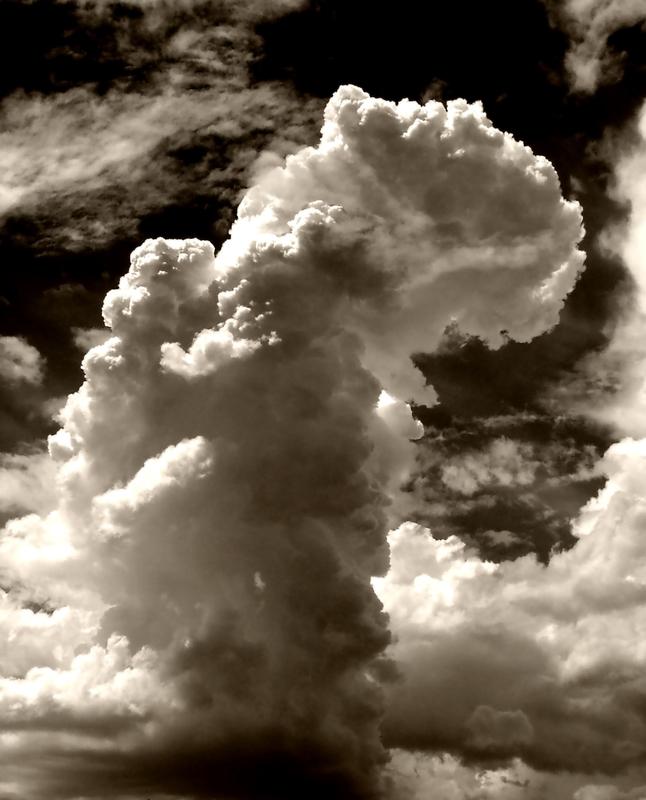 [Speaker Notes: Their main feature is how puffy they are.]
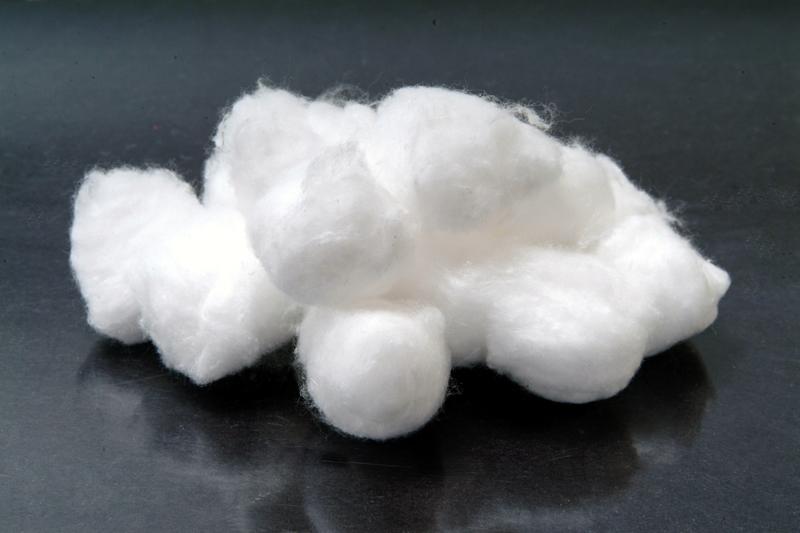 [Speaker Notes: They look like cotton balls!]
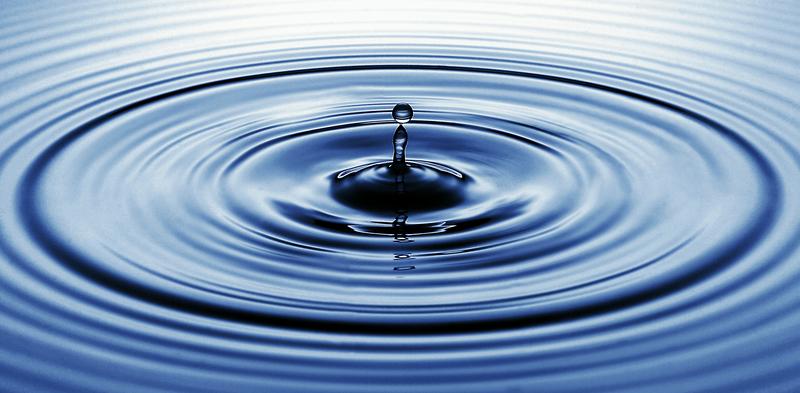 [Speaker Notes: Cumulus clouds hold liquid water.]
Cirrus
Cumulus
Altitude
Stratus
Earth
[Speaker Notes: They develop in the middle of the troposphere.]
[Speaker Notes: Let’s check-in for understanding.]
What are characteristics of cumulus clouds?
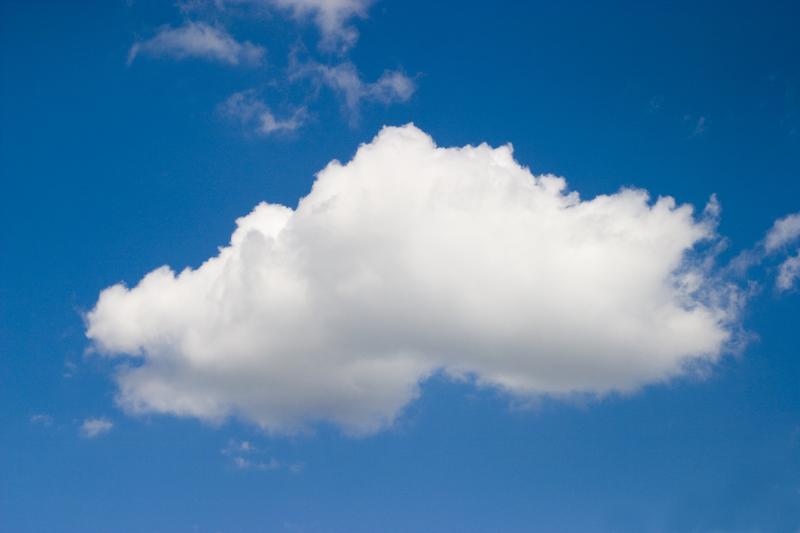 [Speaker Notes: What are characteristics of cumulus clouds?

[Flat base, white, puffy]]
Where do they develop?
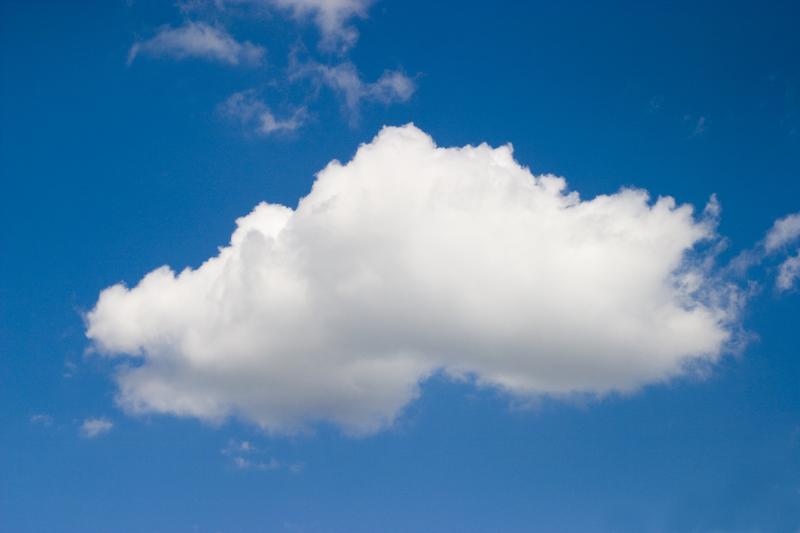 [Speaker Notes: Where do they develop?

[Troposphere]]
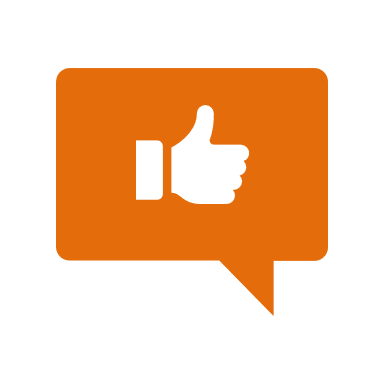 [Speaker Notes: Now, let’s look at some examples of cumulus clouds. 

Feedback: It is important to not only introduce an example of the term but also included images to go along with it, this is a great way to help students make connections.]
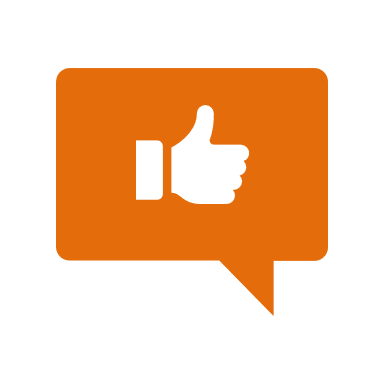 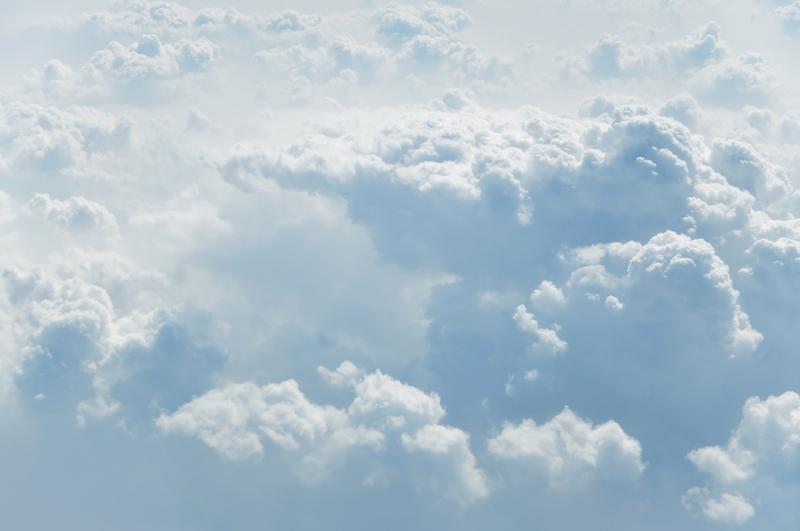 [Speaker Notes: This is an example of a cumulus cloud. What do you notice about it?]
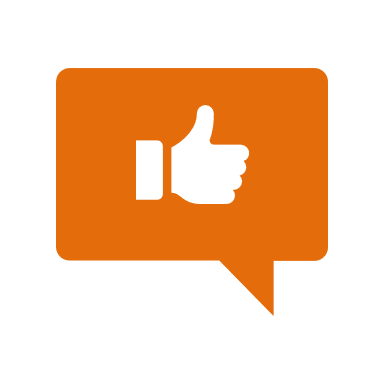 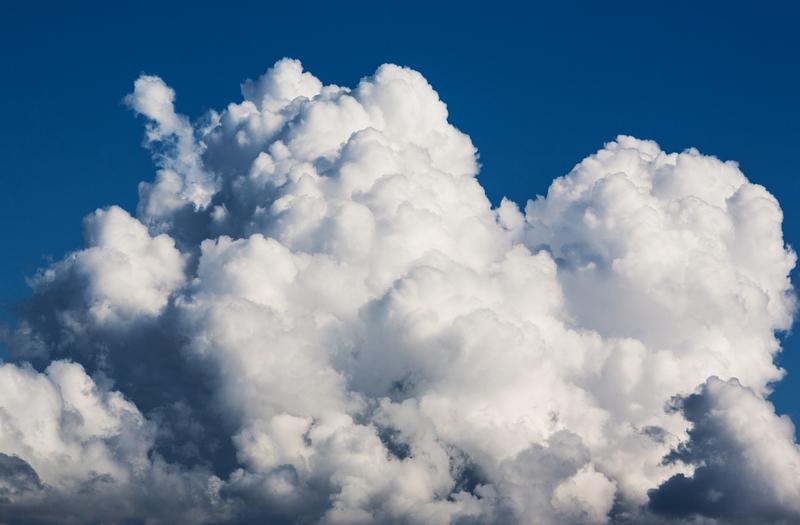 [Speaker Notes: This is another example of a cumulus cloud. What do you notice about it?]
[Speaker Notes: Let’s check-in for understanding.]
Is this an example of a cumulus cloud? How can you tell?
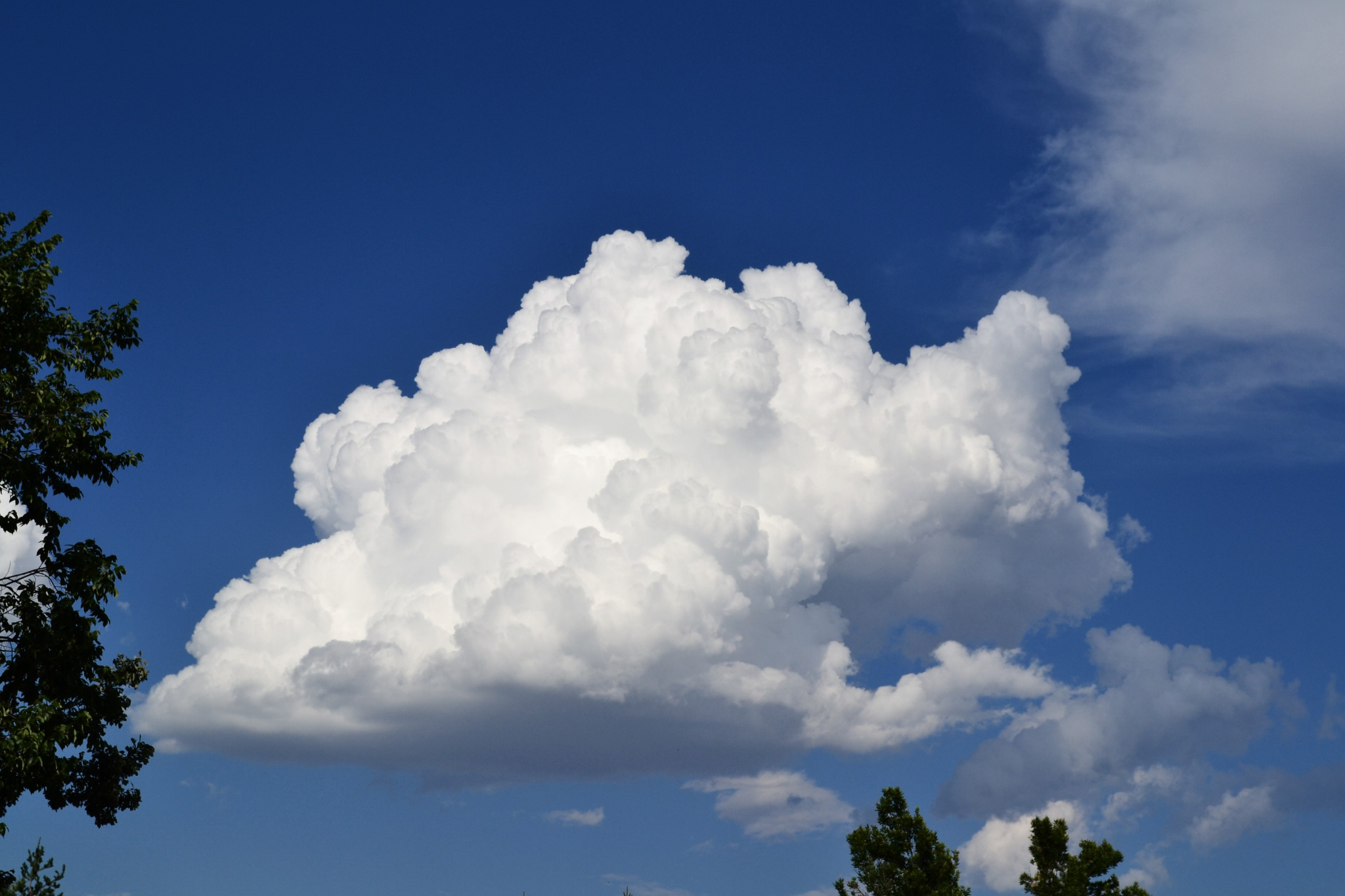 [Speaker Notes: Is this an example of a cumulus cloud? How can you tell?

[Yes, given the characteristics (flat base, white, puffy).]]
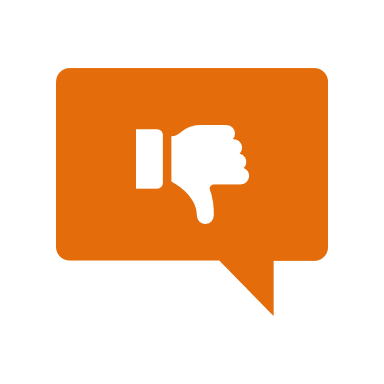 [Speaker Notes: Now let’s look at a couple of non-examples of cumulus clouds. 

Feedback: One important component of using non-examples is by clearly distinguishing similarities and explaining why it is a non-example.]
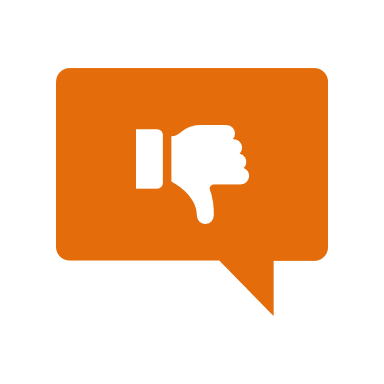 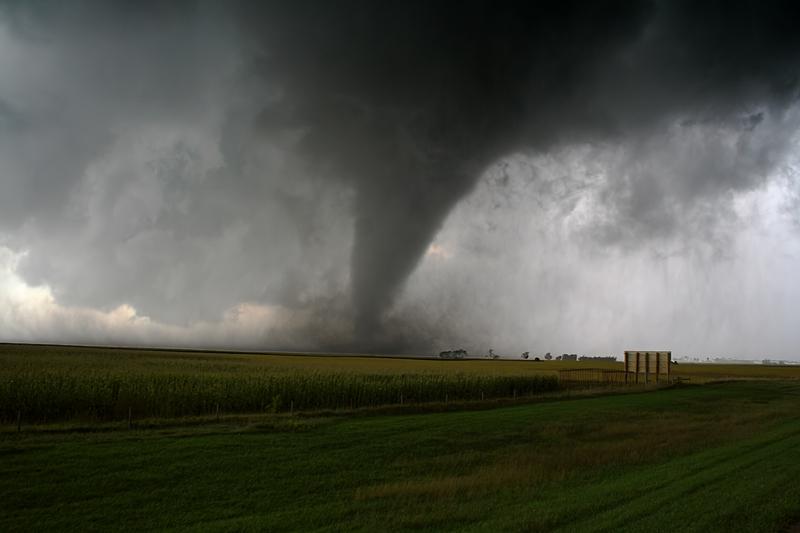 [Speaker Notes: This is not a cumulus cloud. This is a tornado.]
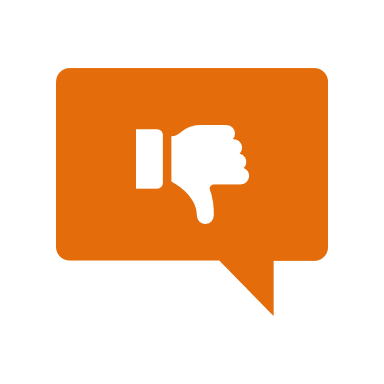 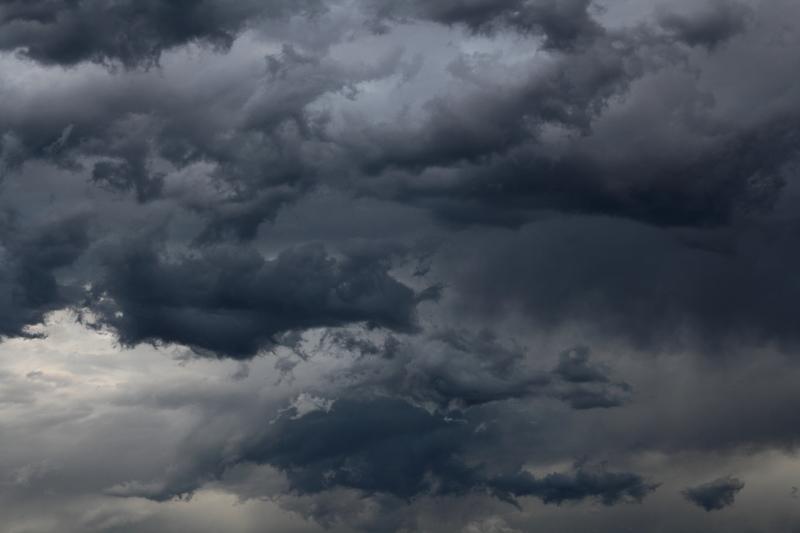 [Speaker Notes: This is not a cumulus cloud. This is a stratus cloud.]
[Speaker Notes: Let’s check-in for understanding.]
What is a cumulus cloud?
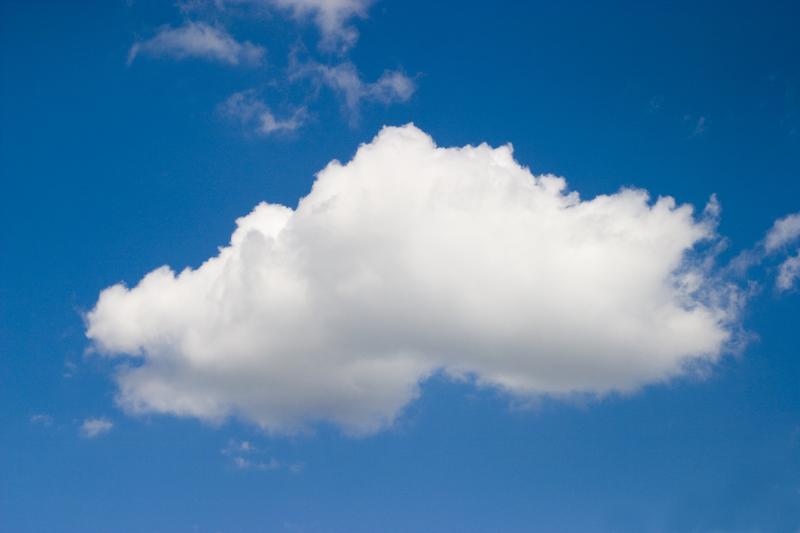 [Speaker Notes: What is a cumulus cloud?

[A cumulus cloud is a type of cloud that has a flat base and is white and puffy.]]
Where do cumulus clouds form?
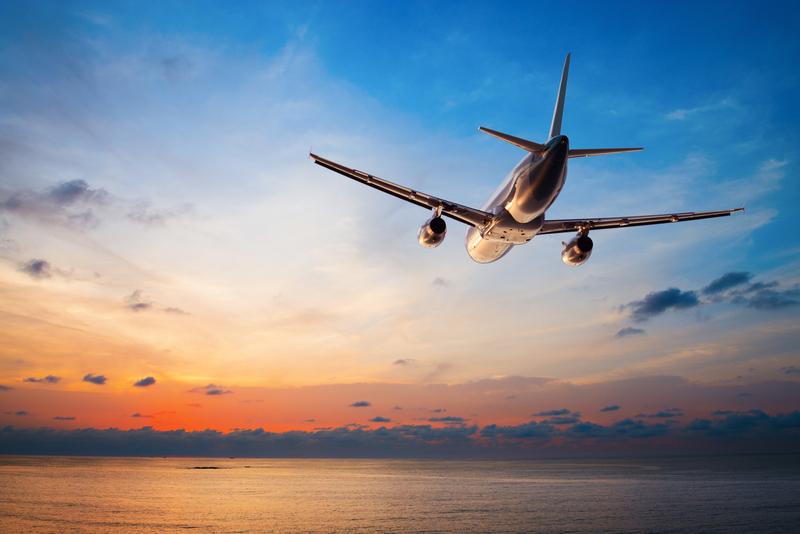 [Speaker Notes: Where do cumulus clouds form? 

[In the middle of the troposphere]]
Do these clouds hold liquid? If so what kind?
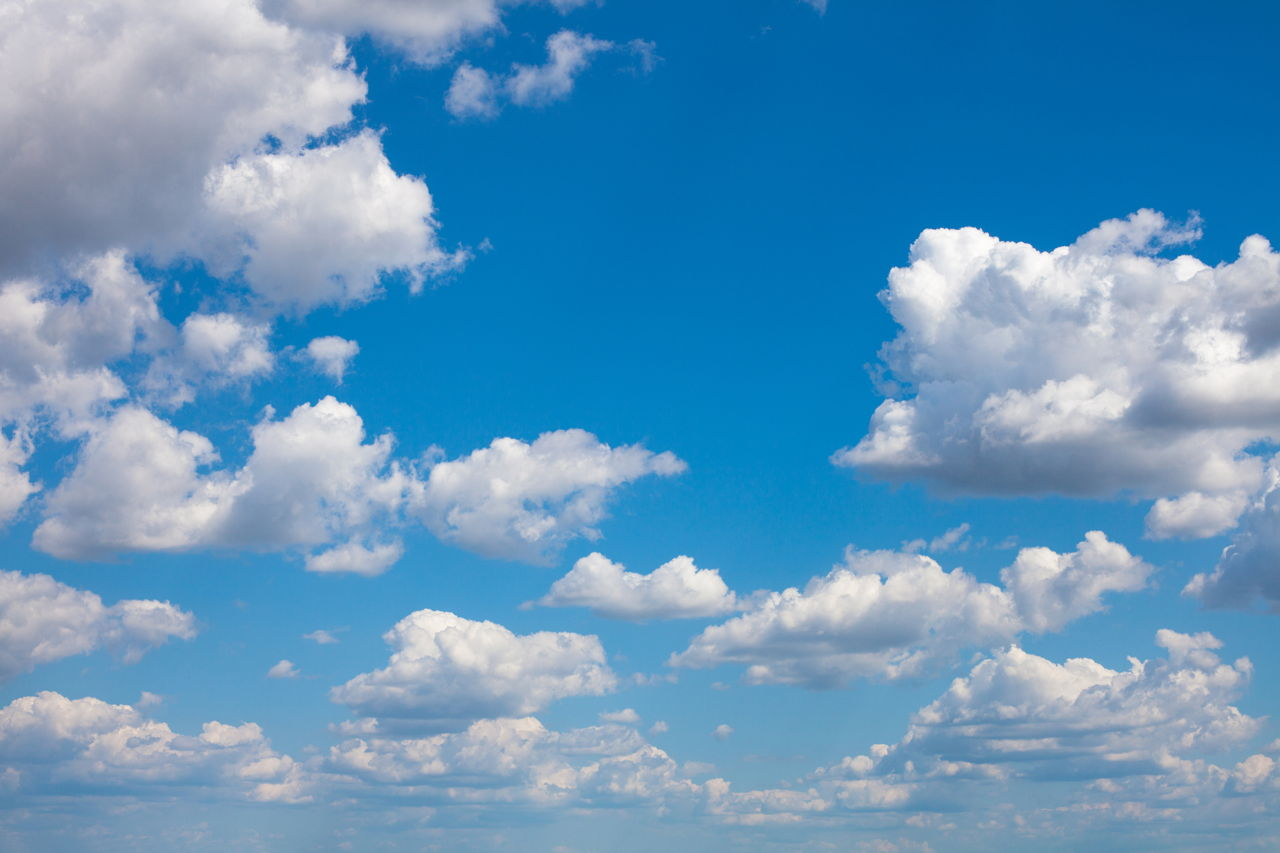 [Speaker Notes: Do these clouds hold liquid? If so what kind?

[Yes, they hold liquid water.]]
Remember!!!
[Speaker Notes: So remember!

Feedback: Reviewing new content is an important step at the end of a lesson.]
Cumulus Cloud: a type of cloud that is white and puffy
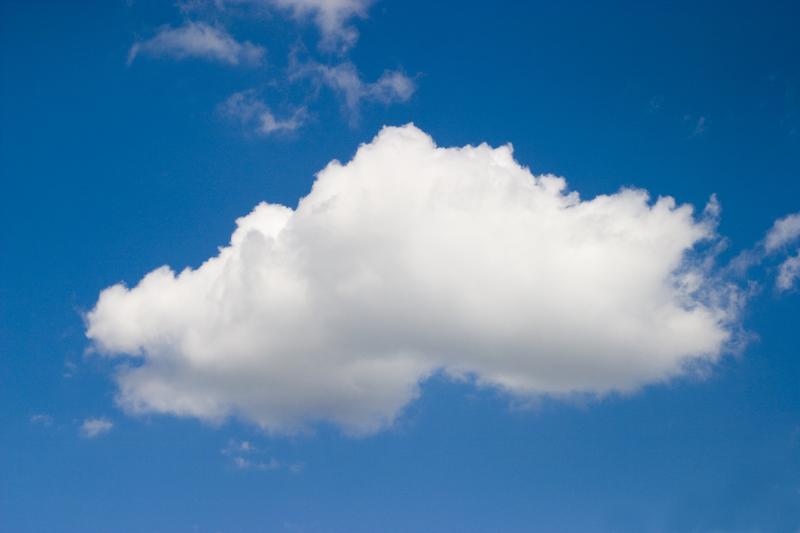 [Speaker Notes: A cumulus cloud is a type of cloud that has a flat base and is white and puffy.]
Big Question: Why do we see different types of clouds? How are they different?
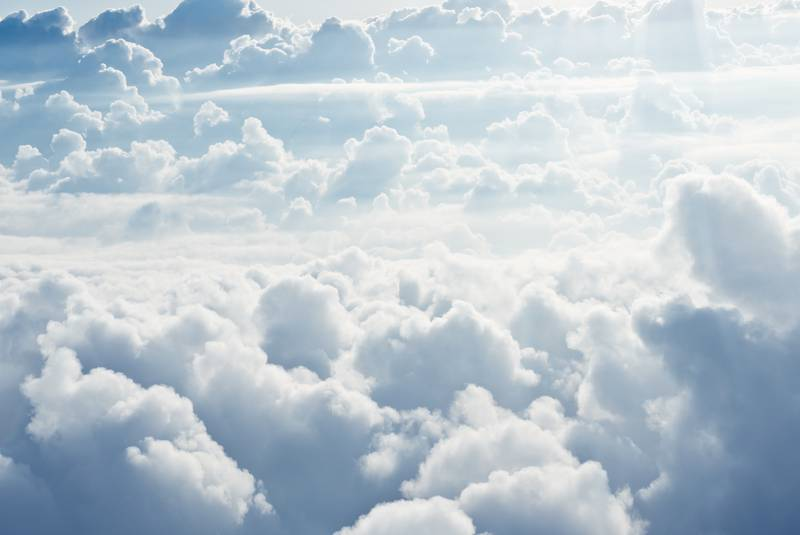 [Speaker Notes: Our “big question” is: Why do we see different types of clouds? How are they different?
[Pause and illicit predictions from students.]

I love all these thoughtful scientific hypotheses!  Be sure to keep this question and your predictions in mind as we move through this lesson, and we’ll revisit it.]
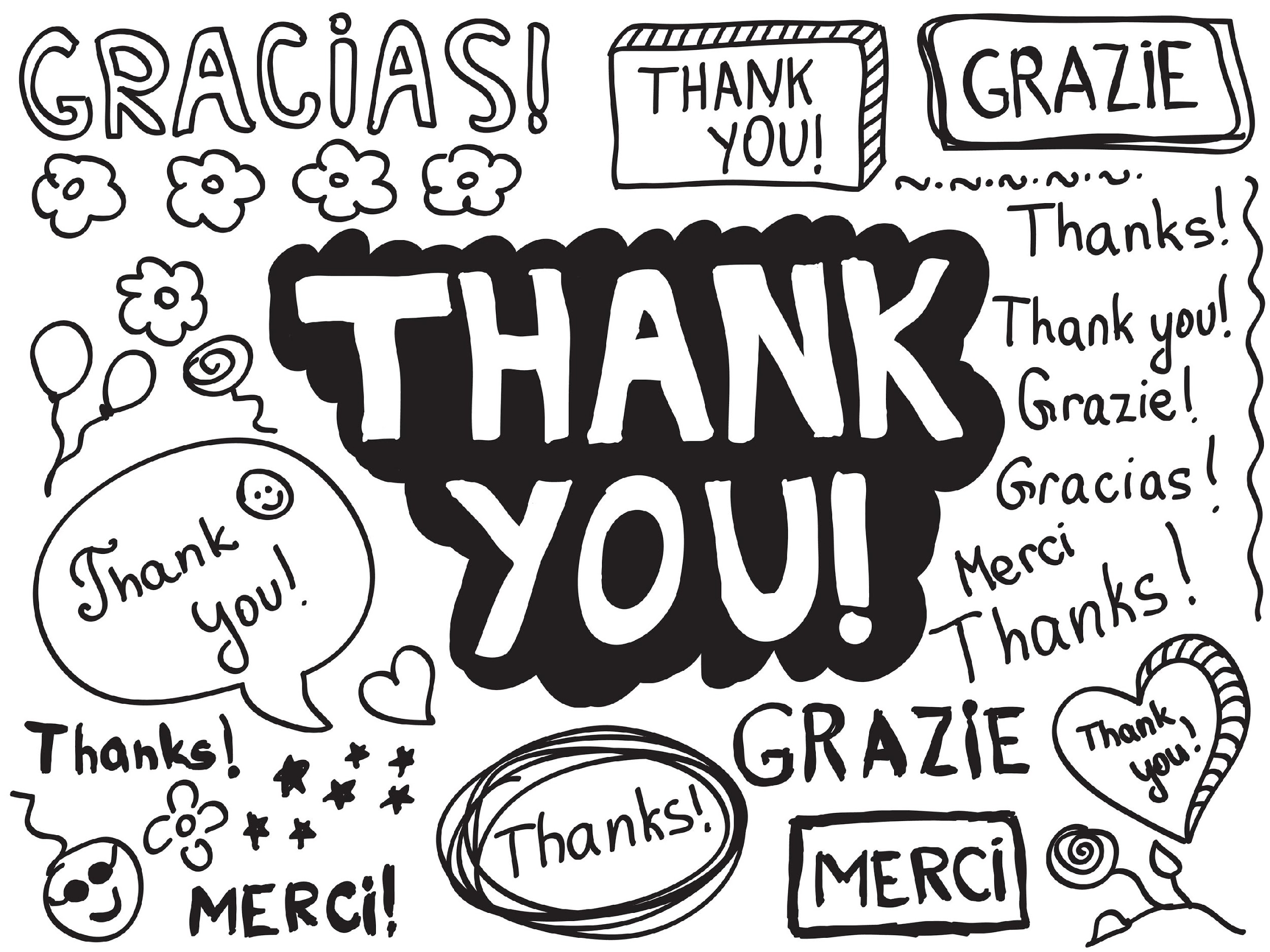 [Speaker Notes: Thanks for watching, and please continue watching CAPs available from this website.]
This Video Was Created With Resources From:
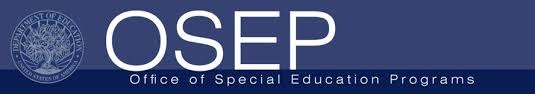 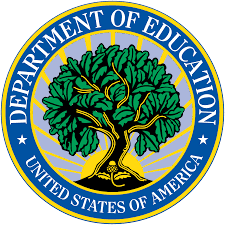 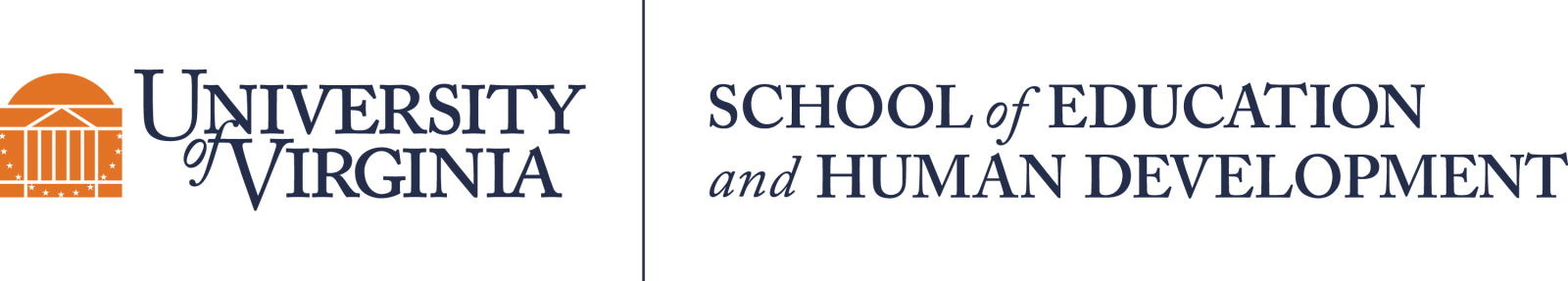 Questions or Comments

 Michael Kennedy, Ph.D.          MKennedy@Virginia.edu 
Rachel L Kunemund, Ph.D.	             rk8vm@virginia.edu
“Big Idea” Question
Teacher Demo
Review Concepts
Check-In Questions
Vocabulary
Student-Friendly Definition
Examples & Non-Examples
Morphological Word Parts
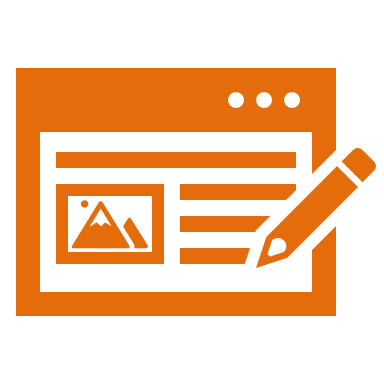 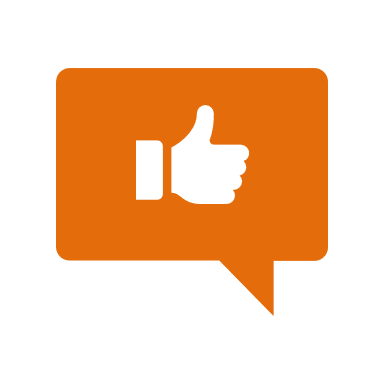 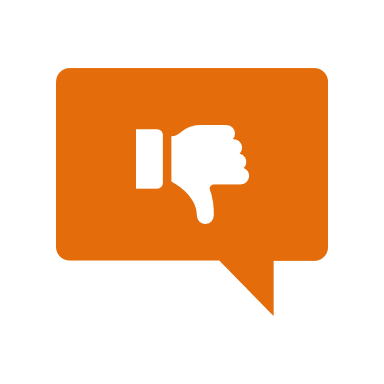 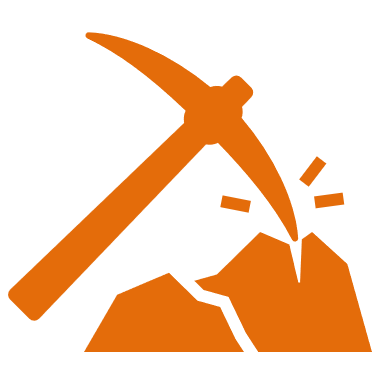 Simulation/Activity
[Speaker Notes: OK everyone, get ready for our next lesson.  Just as a reminder, these are the different components that our lesson may include, and you’ll see these icons in the top left corner of each slide so that you can follow along more easily!]
Stratus Clouds
Intro
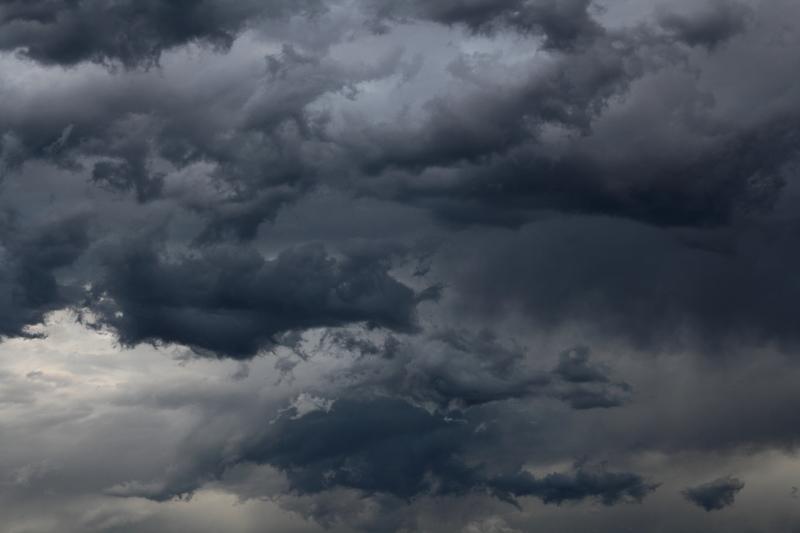 [Speaker Notes: Today we will learn about stratus clouds.]
Big Question: Why do we see different types of clouds? How are they different?
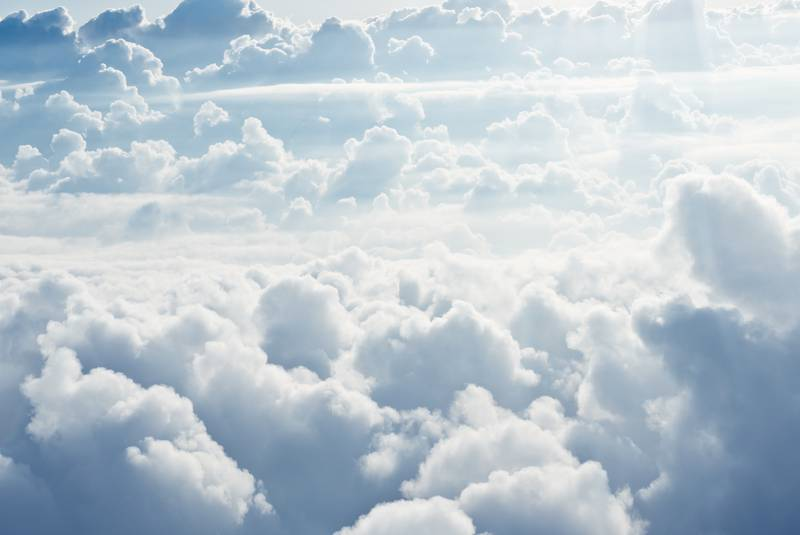 [Speaker Notes: Our “big question” is: Why do we see different types of clouds? How are they different?
[Pause and illicit predictions from students.]

I love all these thoughtful scientific hypotheses!  Be sure to keep this question and your predictions in mind as we move through this lesson, and we’ll revisit it.]
Demonstration
Cloud in a bottle
TEACHER DIRECTIONS:
Before: Gather all the materials for the demonstration and set up as much as you can ahead of time. Tell students that today they will be learning about a type of cloud that often produces rain.

During: Perform the demonstration. Tell students to write down their observations from the demonstration.

After: Prompt students to make inferences about the demonstration. Tell students that today they will learn more about a stratus clouds.
[Speaker Notes: Perform this quick demonstration of a cloud in a bottle to get students engaged in the lesson or watch a demonstration of the activity in this video.

Teacher directions: https://kids.nationalgeographic.com/science/article/make-clouds-in-a-bottle 

Materials:
two-liter soda bottle
rubbing alcohol
bicycle pump with needle
cork
skewer
optional: duct tape

Feedback: Creating an organized demonstration that is clear and well structured is key to promoting student understanding.]
[Speaker Notes: Let’s review our demonstration. 

Feedback: By providing a lot of opportunities to respond throughout demonstration you helped ensured that your students are grasping this new content.]
What was put inside of the bottle?
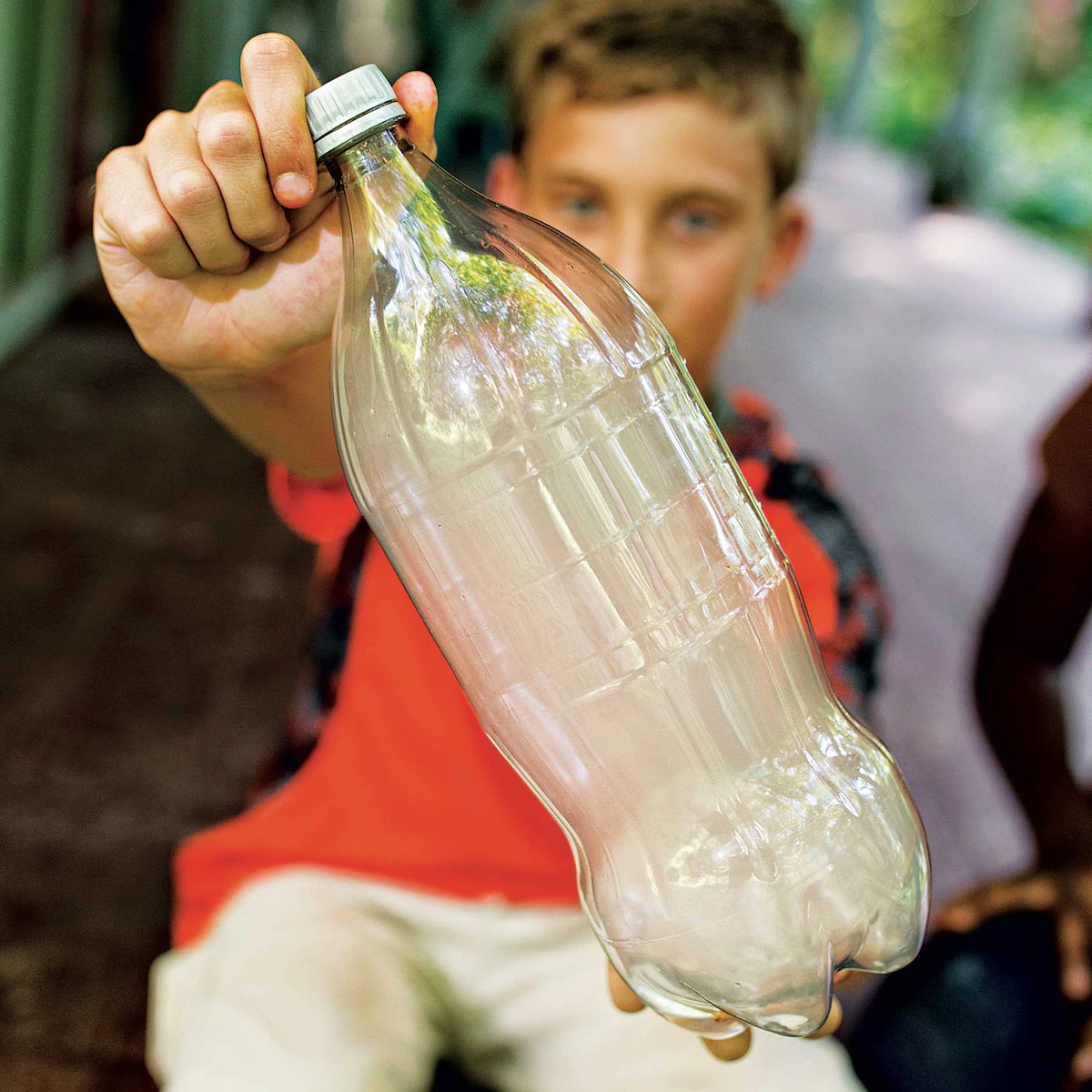 [Speaker Notes: What was put inside of the bottle?]
What happened once the cork was removed from the bottle?
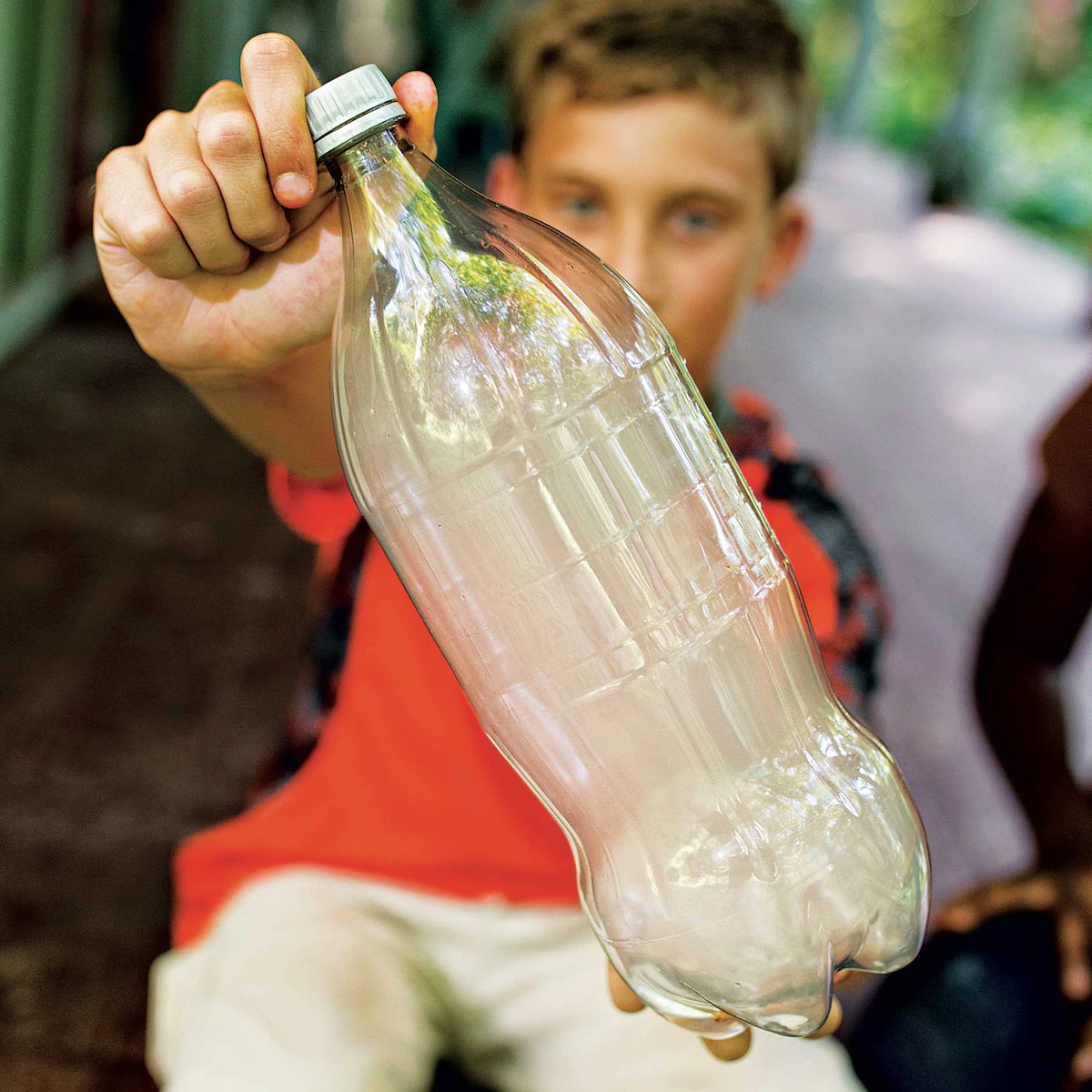 [Speaker Notes: What happened once the cork was removed from the bottle?]
How do clouds form?
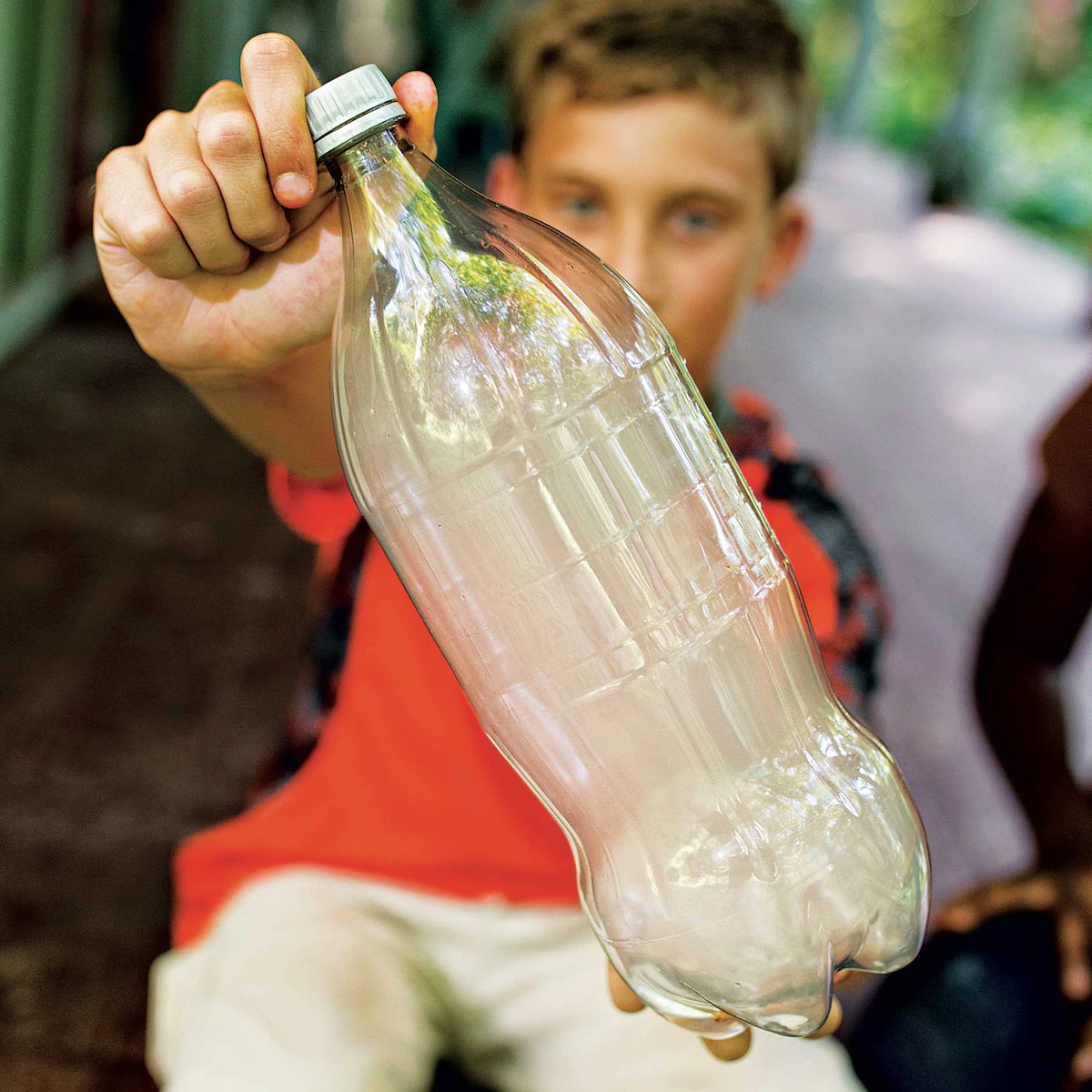 [Speaker Notes: How do clouds form? 

Feedback: Providing students with the opportunity to make predictions about what will happen allows them to think critically about the content.]
[Speaker Notes: Before we move on to our new vocabulary term, let’s review some other words & concepts that you already learned and make sure you are firm in your understanding. 

Feedback: You used relevant topics and content to activate prior knowledge, this sets the students up to make important connections to new content.]
Altitude: how high you are above sea level
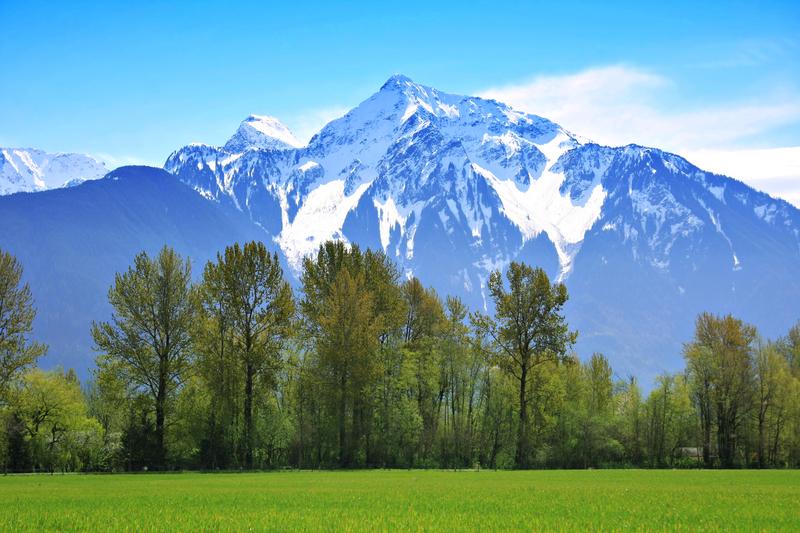 [Speaker Notes: Altitude is how high you are above sea level. The Rocky Mountain tops have snow because their altitude is much higher than the plains below.]
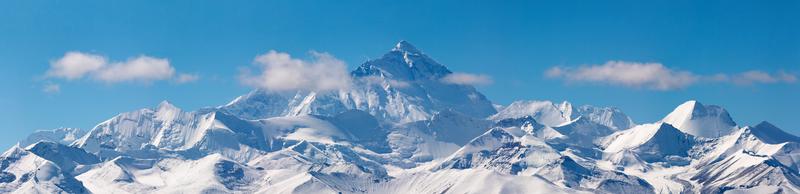 [Speaker Notes: As altitude increase, the temperature decreases. This is why there is always snow on Mt. Everest. This changes the properties of the environment.]
Atmosphere: the layers of gas, that have distinct characteristics, surrounding the earth’s surface
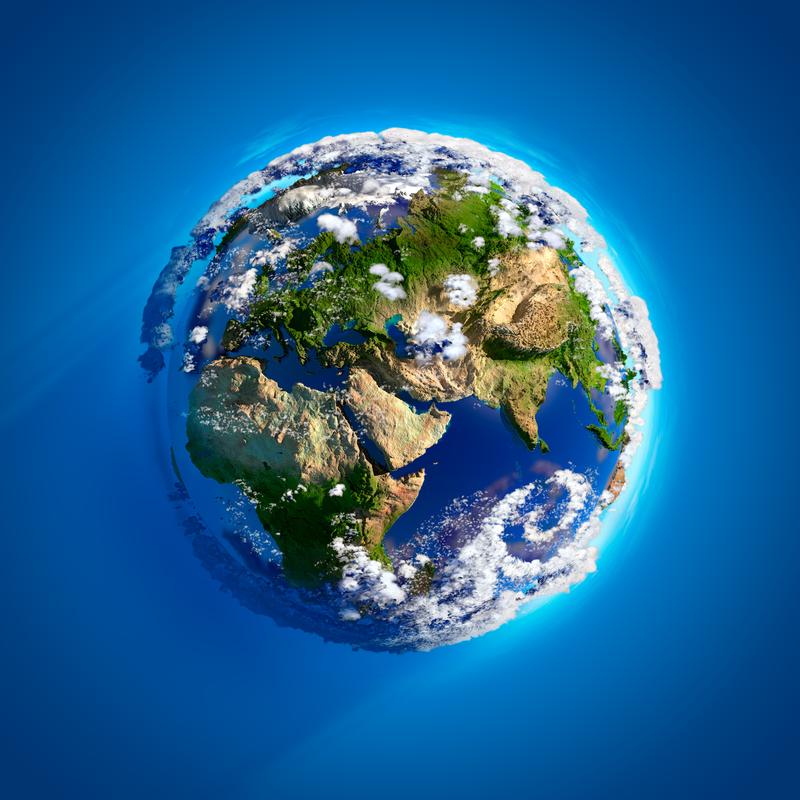 [Speaker Notes: The atmosphere is the layers of gas, that have distinct characteristics, surrounding the earth’s surface. Sometimes the atmosphere is called a “blanket” of gases.]
Troposphere: the lowest and densest layer in the atmosphere
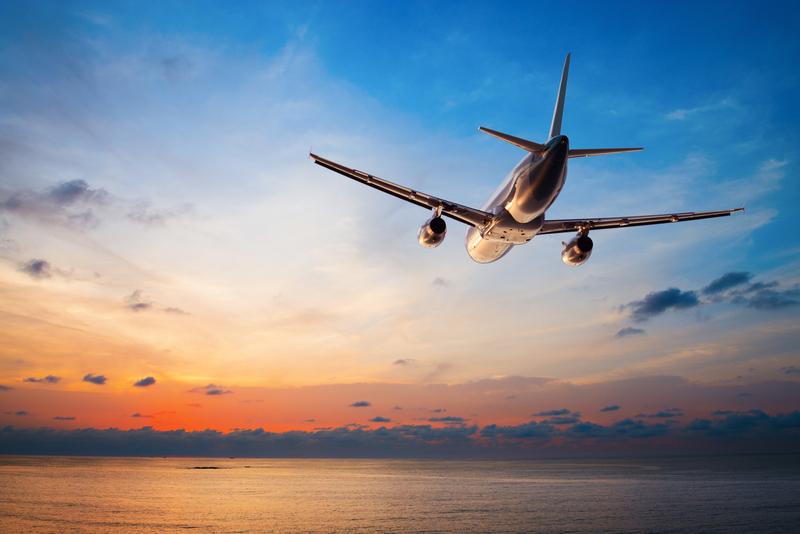 [Speaker Notes: The troposphere is the lowest and densest layer in the atmosphere. Clouds form here.]
Cumulus Cloud: a type of cloud that has a flat base and is white and puffy
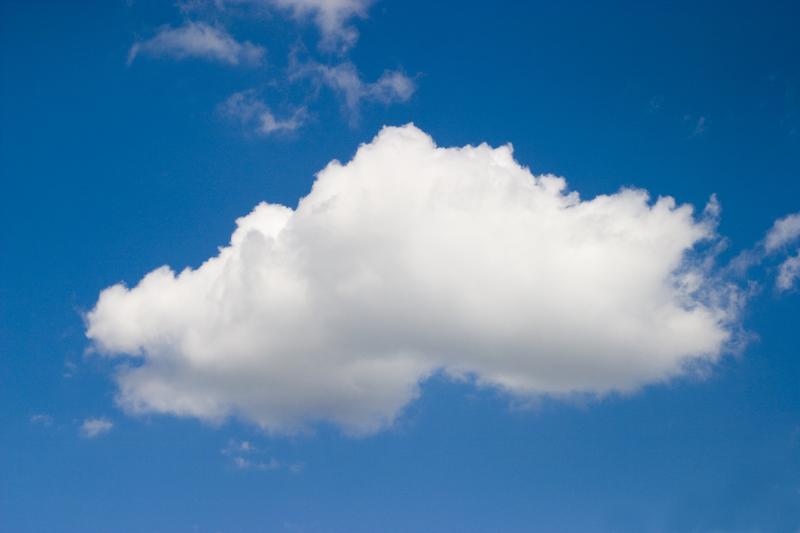 [Speaker Notes: A cumulus cloud is a type of cloud that has a flat base and  is white and puffy.]
[Speaker Notes: Now let’s pause for a moment to check your understanding.

Feedback: Monitoring understanding during review is an important step before moving on to new material.]
What is the atmosphere?
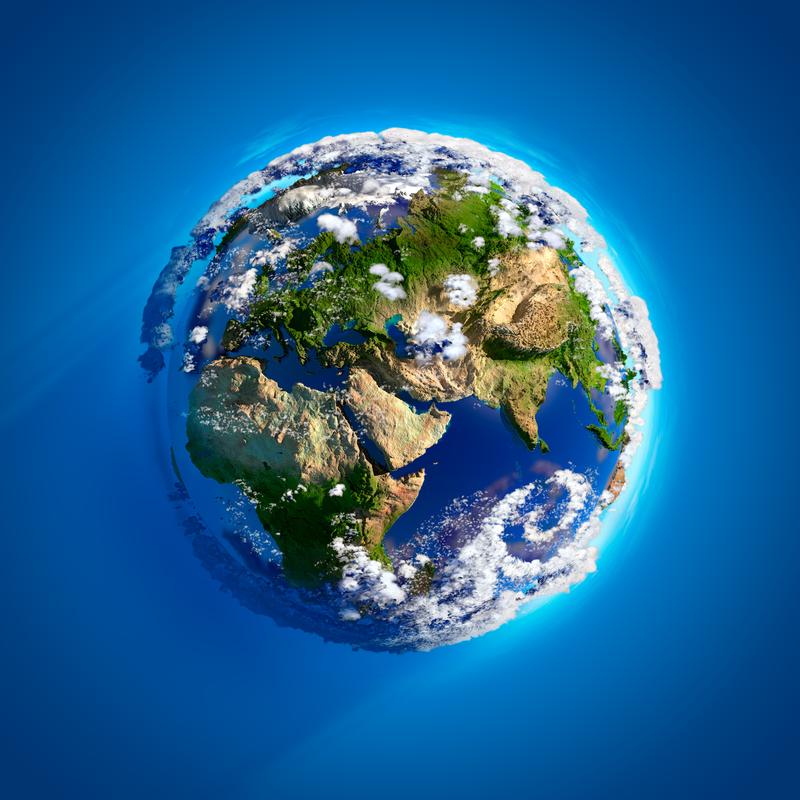 [Speaker Notes: What is the atmosphere? 

[The atmosphere is the layers of gas, that have distinct characteristics, surrounding the earth’s surface. Sometimes, the atmosphere is called a “blanket” of gases.]]
What part of the atmosphere do clouds form in?
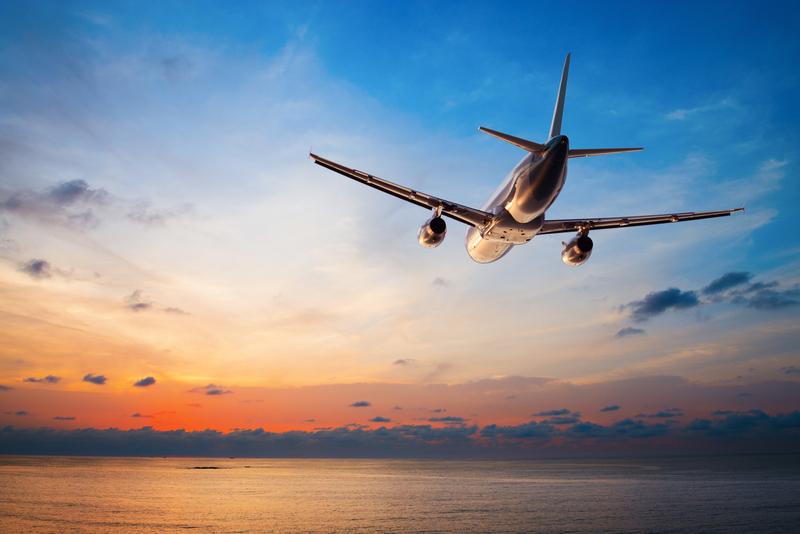 [Speaker Notes: What part of the atmosphere do clouds form in?

[Troposphere]]
What is altitude?
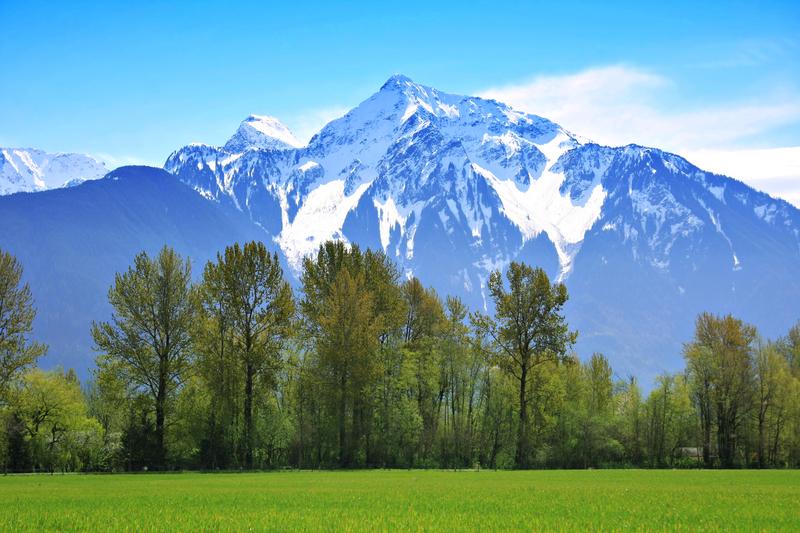 [Speaker Notes: What is altitude?

[Altitude is the distance above sea level.]]
What is a cumulus cloud?
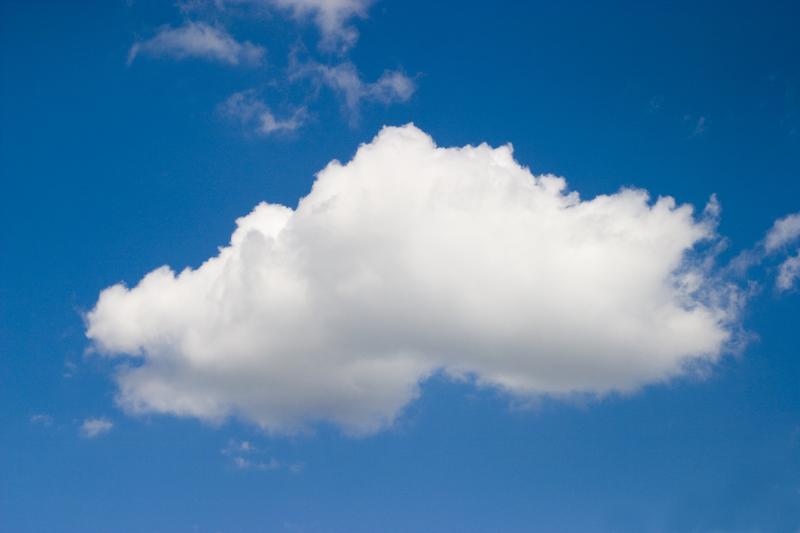 [Speaker Notes: What is a cumulus cloud?

[A cumulus cloud is a type of cloud that has a flat base and is white and puffy.]]
Stratus Clouds
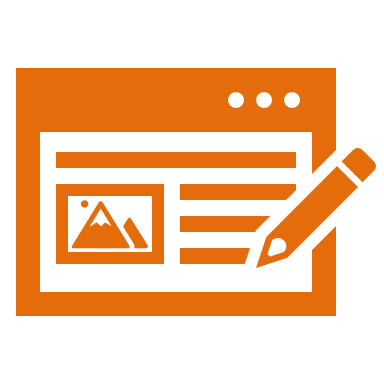 [Speaker Notes: Now that we’ve reviewed, let’s define our new term, stratus clouds.]
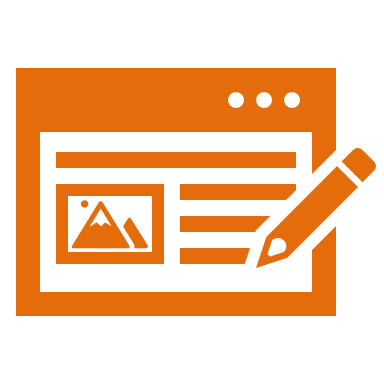 Stratus Cloud: a type of cloud that is gray and forms horizontally
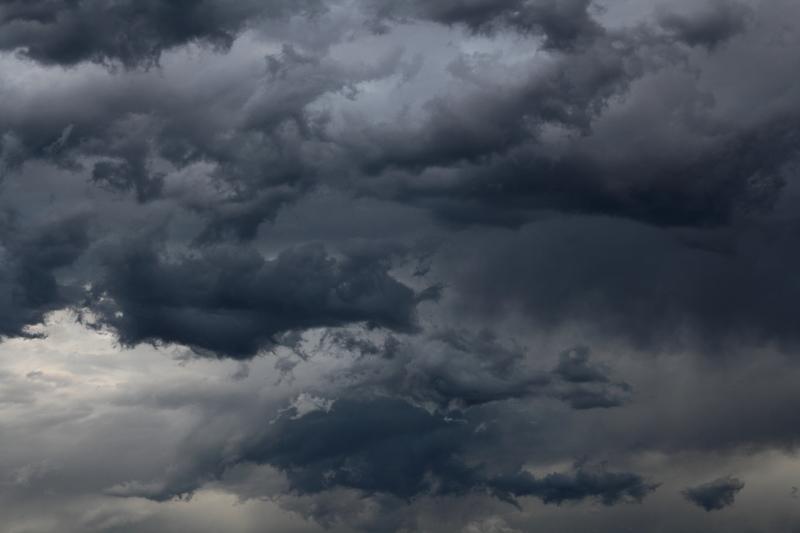 [Speaker Notes: A stratus cloud is a type of cloud that is gray and forms horizontally.]
[Speaker Notes: Let’s check-in for understanding.]
What are the characteristics of a stratus cloud? How is it different than a cumulus?
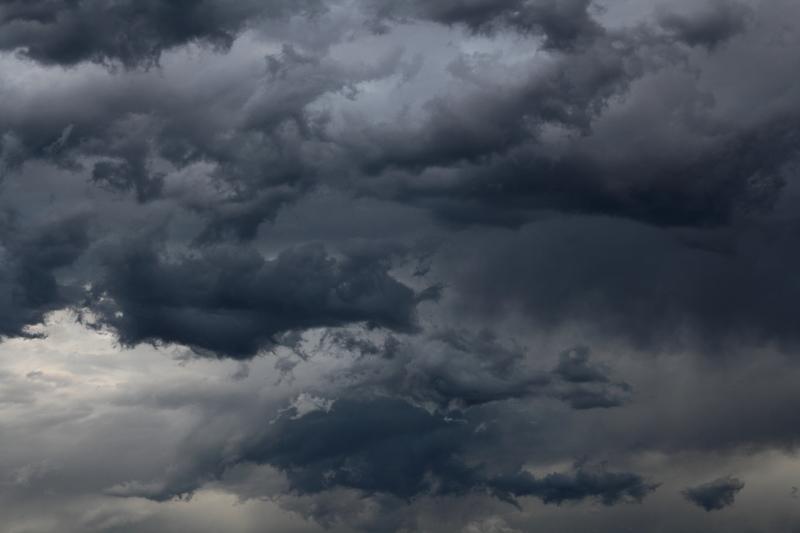 [Speaker Notes: What are the characteristics of a stratus cloud? How is it different than a cumulus? 

[A stratus cloud is a type of cloud that is gray and forms horizontally. Cumulus are white and puffy.]]
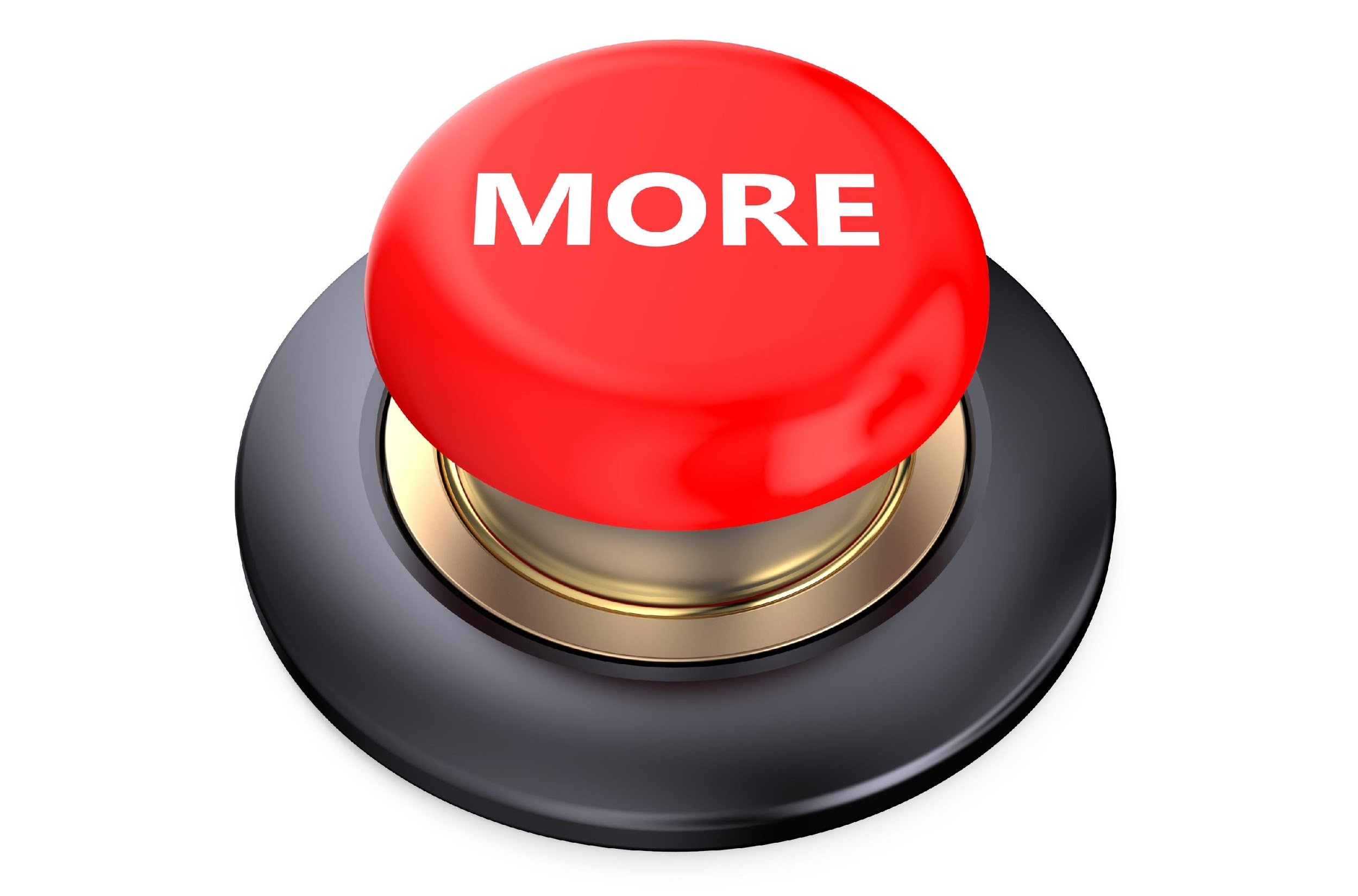 [Speaker Notes: That is the basic definition, but there is a bit more you need to know.]
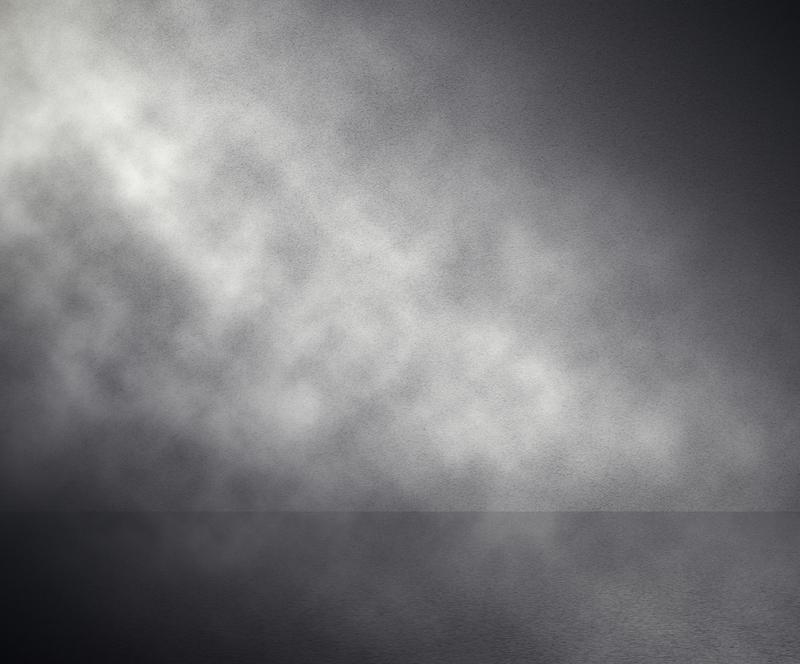 [Speaker Notes: Stratus clouds often produce precipitation such as rain or snow.]
Cirrus
Cumulus
Altitude
Stratus
Earth
[Speaker Notes: They develop at the bottom of the troposphere, closest to the earth.]
[Speaker Notes: Let’s check-in for understanding.]
Where do stratus clouds develop?
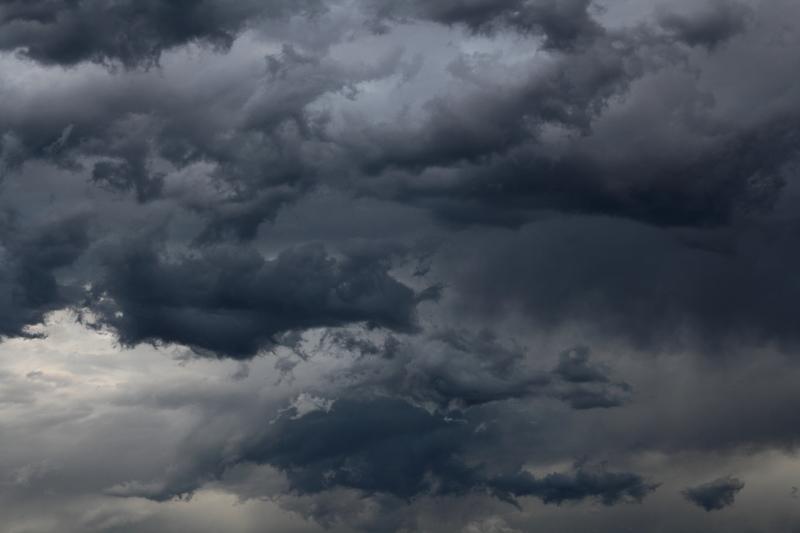 [Speaker Notes: Where do stratus clouds develop?

[The bottom of the troposphere]]
What do stratus clouds produce?
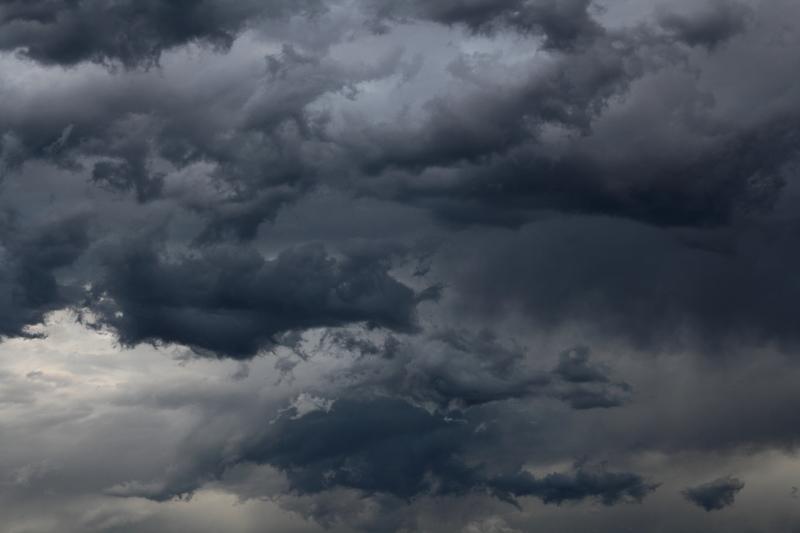 [Speaker Notes: What do stratus clouds produce?

[Precipitation (rain or snow)]]
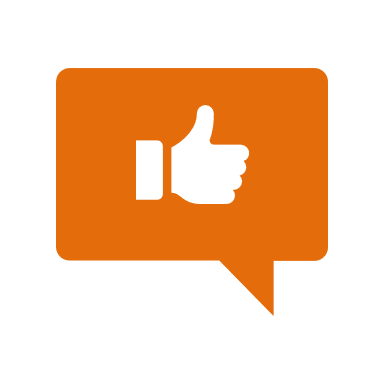 [Speaker Notes: Now, let’s look at an example of stratus clouds.]
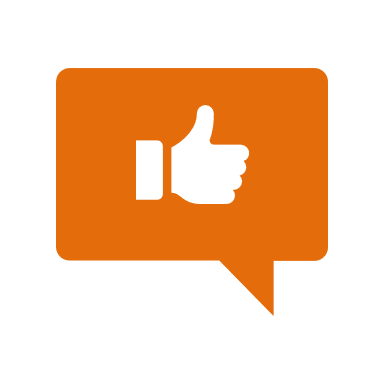 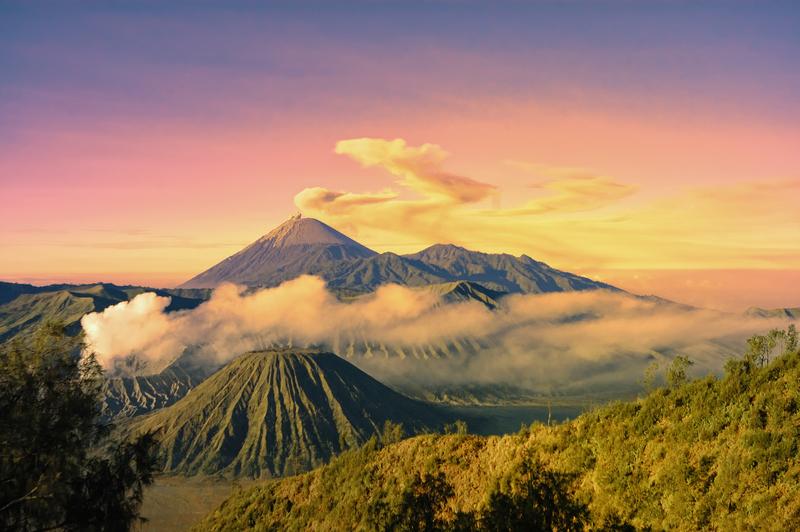 [Speaker Notes: These are stratus clouds.]
[Speaker Notes: Let’s check-in for understanding.]
Is this an example of a stratus cloud? Why or why not?
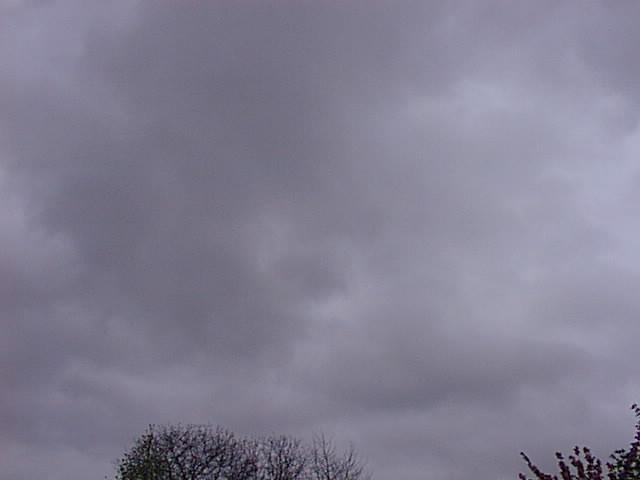 [Speaker Notes: Is this an example of a stratus cloud?

[Yes]]
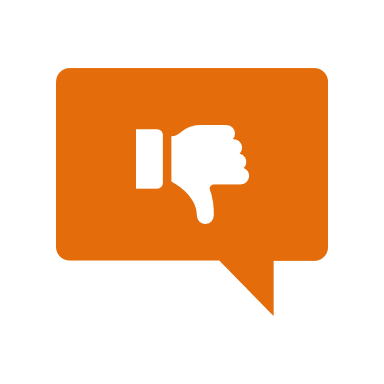 [Speaker Notes: Now let’s look at a non-examples of stratus clouds.]
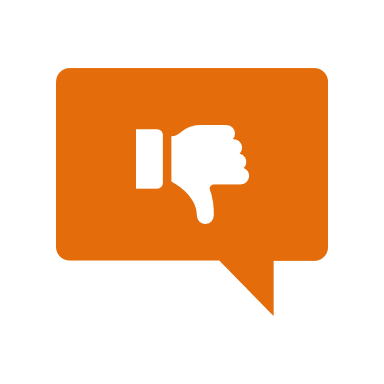 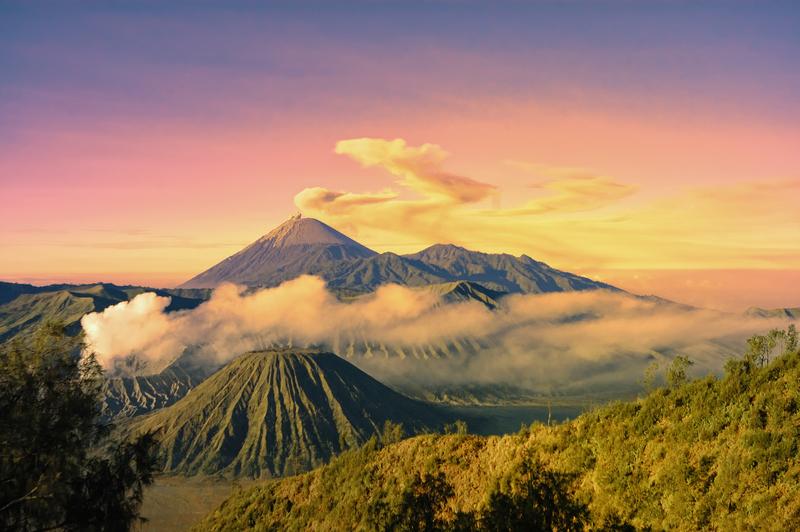 [Speaker Notes: These are not stratus clouds.]
[Speaker Notes: Let’s check-in for understanding.]
Is this an example of a stratus cloud? Why or why not?
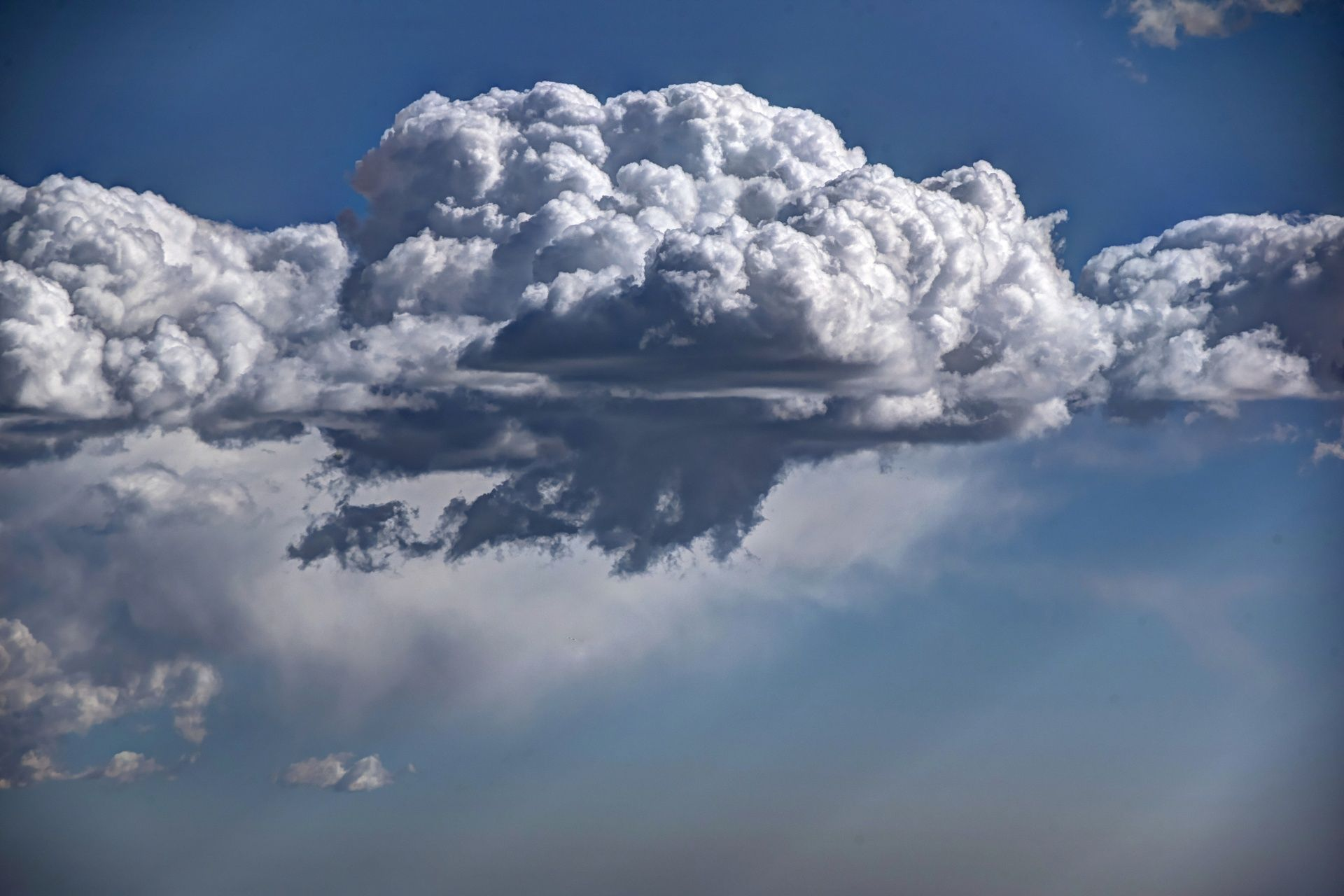 [Speaker Notes: Is this an example of a stratus cloud? Why or why not?

[No - this is a cumulus cloud.]]
What are the differences between examples of stratus and cumulus clouds?
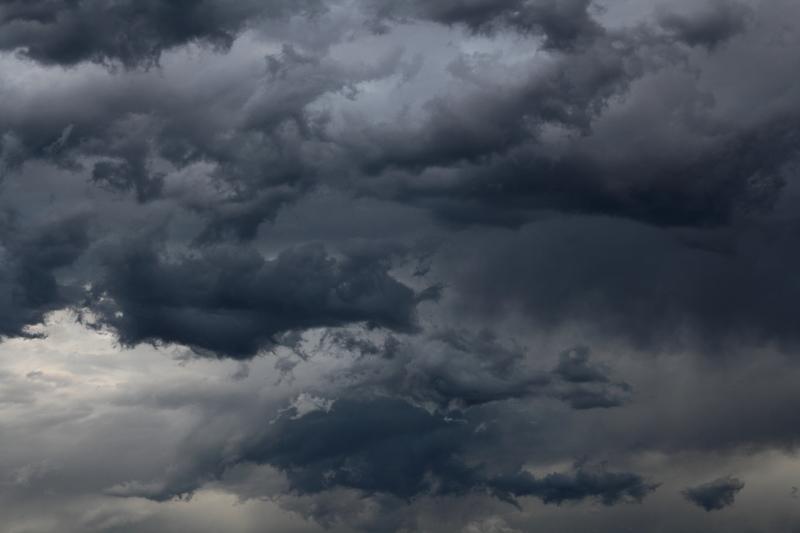 [Speaker Notes: What are the differences between examples of stratus and cumulus clouds?]
What is a stratus cloud?
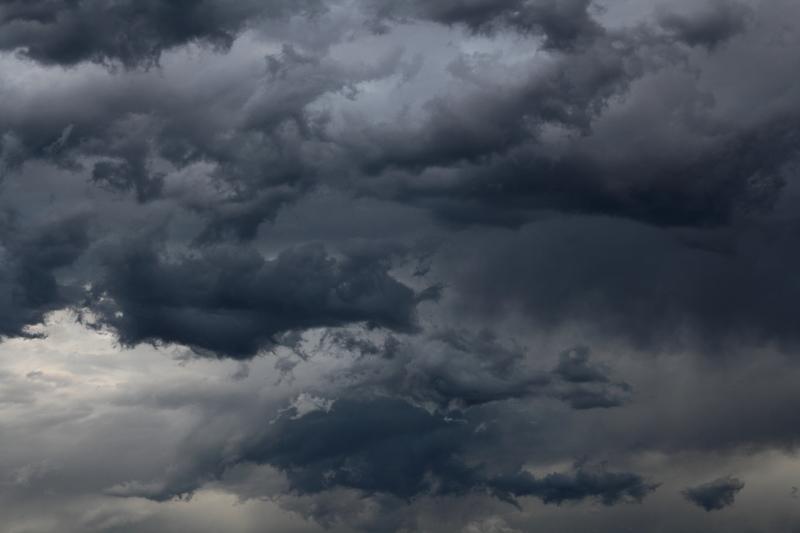 [Speaker Notes: What is a stratus cloud? 

[A stratus cloud is a type of cloud that is gray and forms horizontally.]]
Where do stratus clouds form?
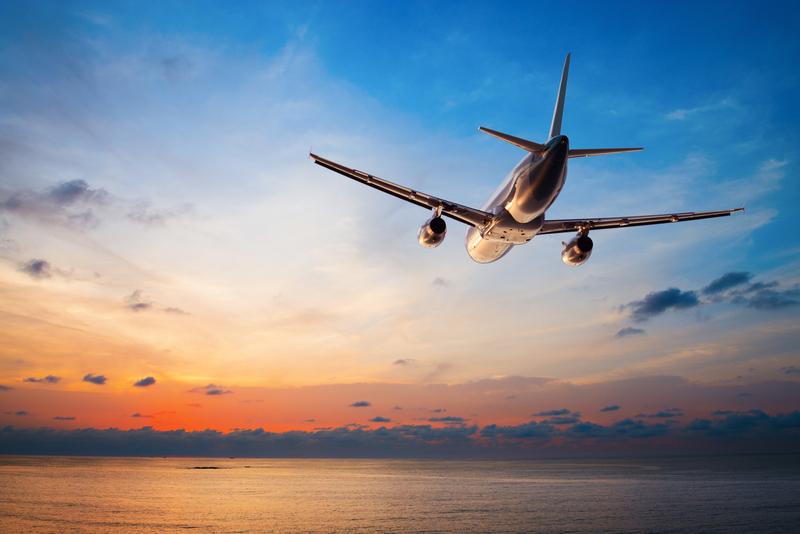 [Speaker Notes: Where do stratus clouds form? 

[At the bottom of the troposphere]

Feedback: You consistently used images in your lesson, this helps students make connections to the words in the definition.]
Remember!!!
[Speaker Notes: So remember!]
Stratus Cloud: a type of cloud that is gray and forms horizontally
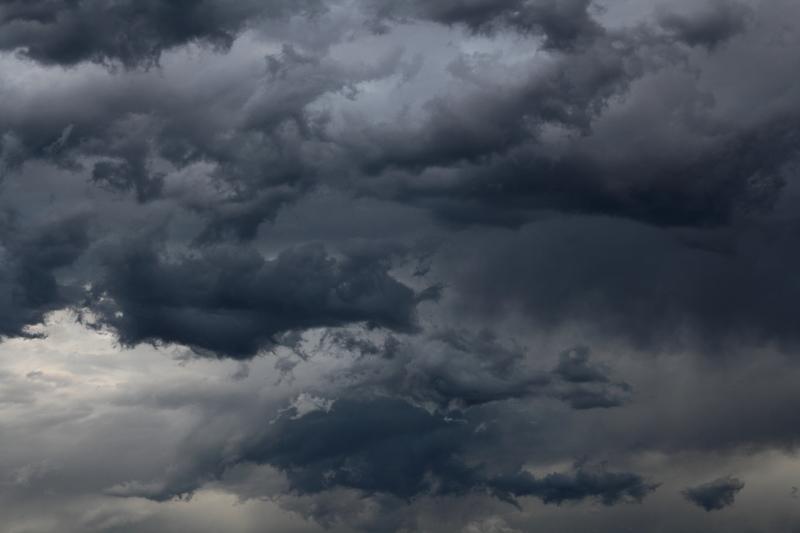 [Speaker Notes: A stratus cloud is a type of cloud that is gray and forms horizontally.]
Big Question: Why do we see different types of clouds? How are they different?
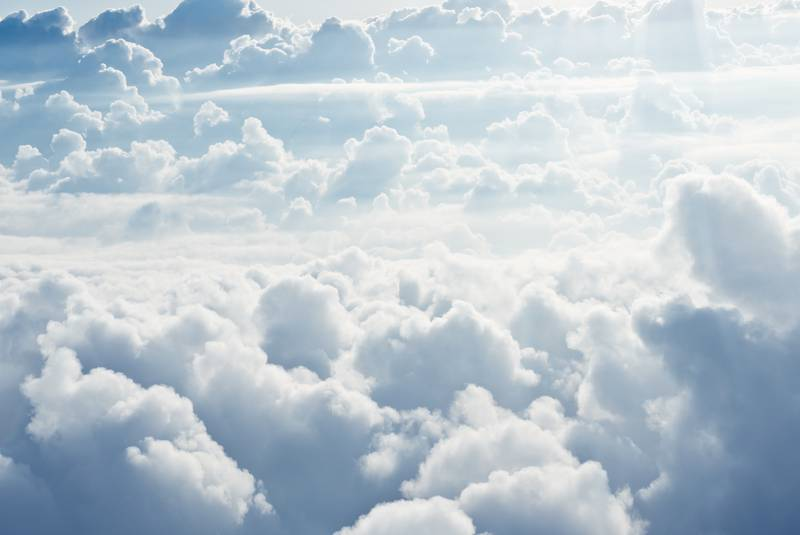 [Speaker Notes: Our “big question” is: Why do we see different types of clouds? How are they different?
[Pause and illicit predictions from students.]

I love all these thoughtful scientific hypotheses!  Be sure to keep this question and your predictions in mind as we move through this lesson, and we’ll revisit it.]
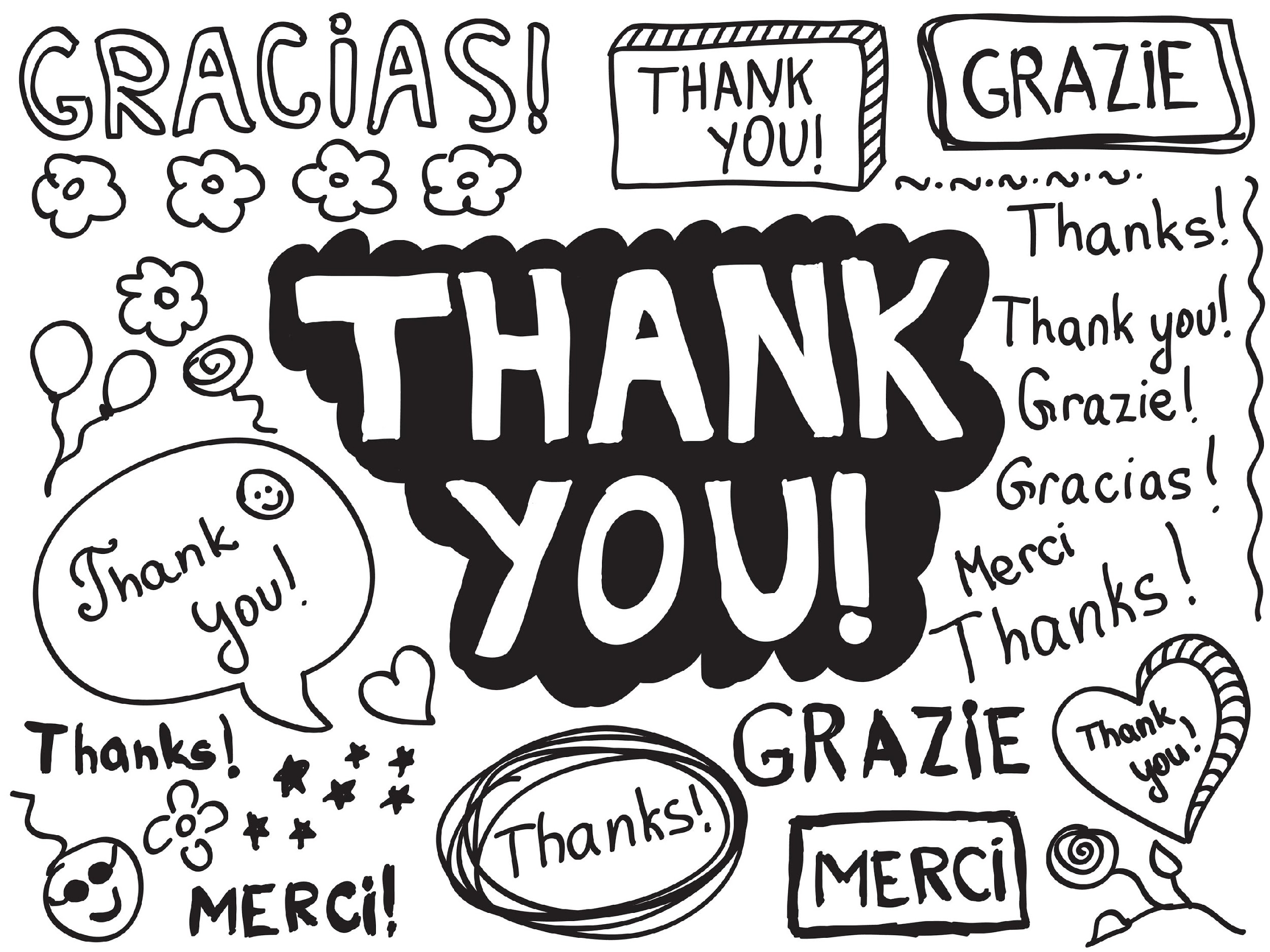 [Speaker Notes: Thanks for watching, and please continue watching CAPs available from this website!]
This Video Was Created With Resources From:
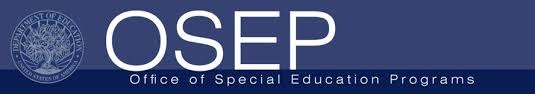 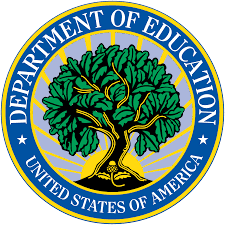 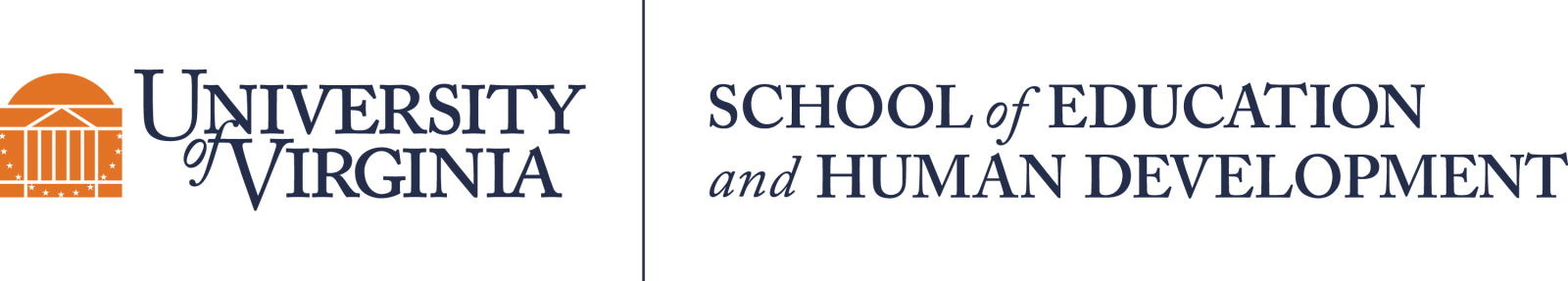 Questions or Comments

 Michael Kennedy, Ph.D.          MKennedy@Virginia.edu 
Rachel L Kunemund, Ph.D.	             rk8vm@virginia.edu
“Big Idea” Question
Intro
Review Concepts
Check-In Questions
Teacher Demo
Vocabulary
Student-Friendly Definition
Examples & Non-Examples
Morphological Word Parts
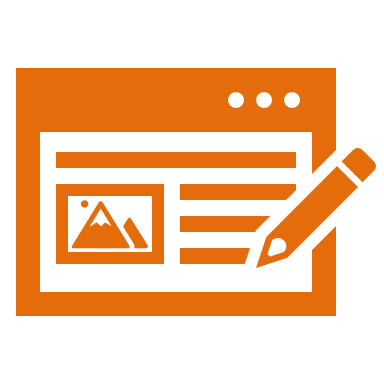 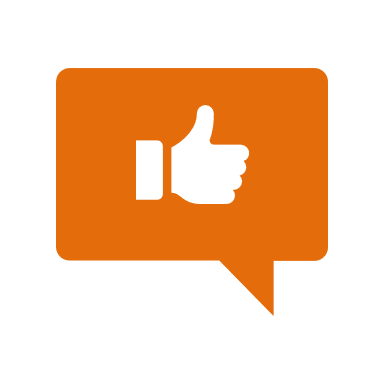 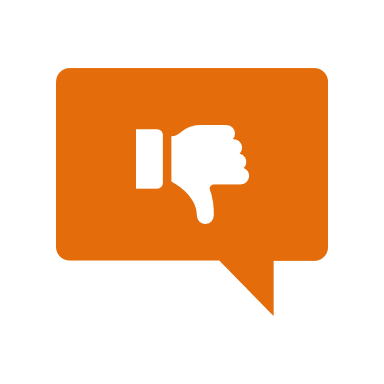 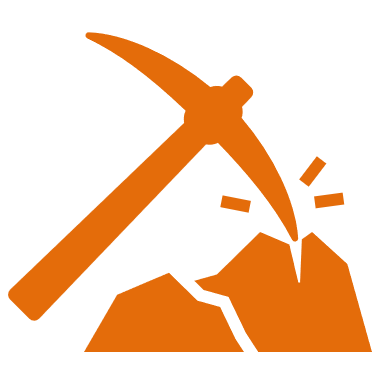 Simulation/Activity
[Speaker Notes: OK everyone, get ready for our next lesson. Just as a reminder, these are the different components that our lesson may include, and you’ll see these icons in the top left corner of each slide so that you can follow along more easily!]
Cirrus Clouds
Intro
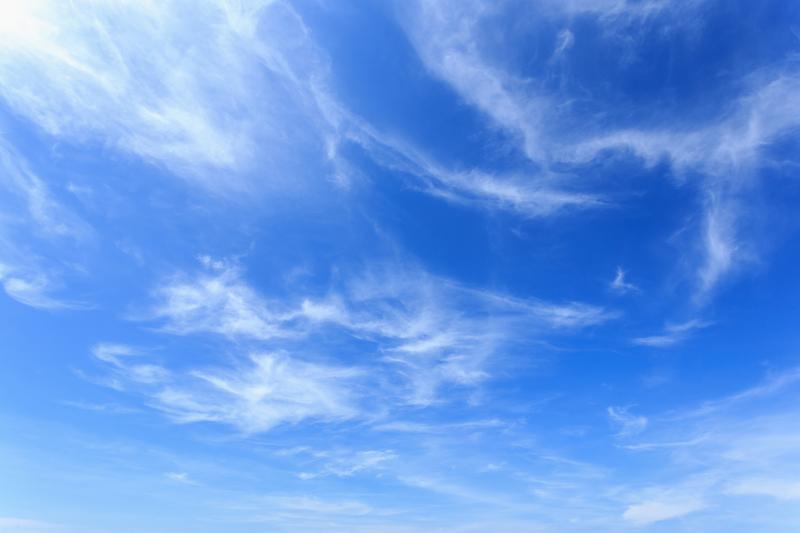 [Speaker Notes: Today we will learn about cirrus clouds.]
Big Question: Why do we see different types of clouds? How are they different?
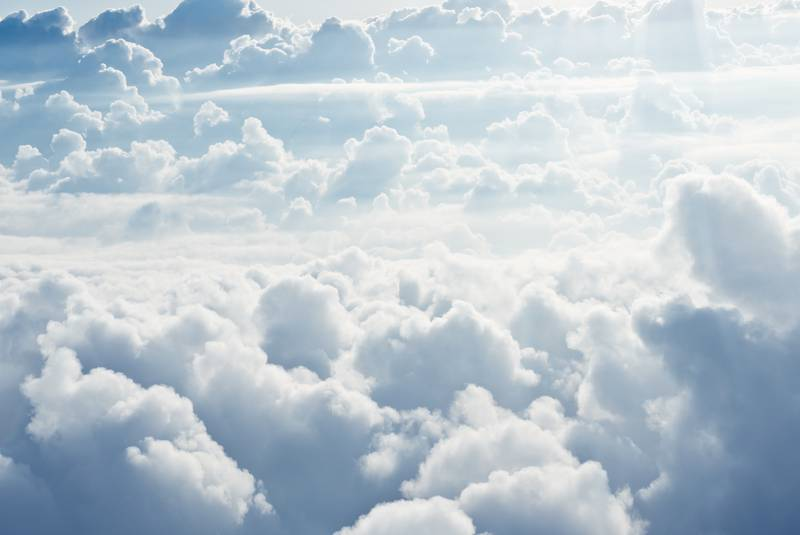 [Speaker Notes: Our “big question” is: Why do we see different types of clouds? How are they different?
[Pause and illicit predictions from students.]

I love all these thoughtful scientific hypotheses!  Be sure to keep this question and your predictions in mind as we move through this lesson, and we’ll revisit it.]
[Speaker Notes: Before we move on to our new vocabulary term, let’s review some other words & concepts that you already learned and make sure you are firm in your understanding.]
Altitude: how high you are above sea level
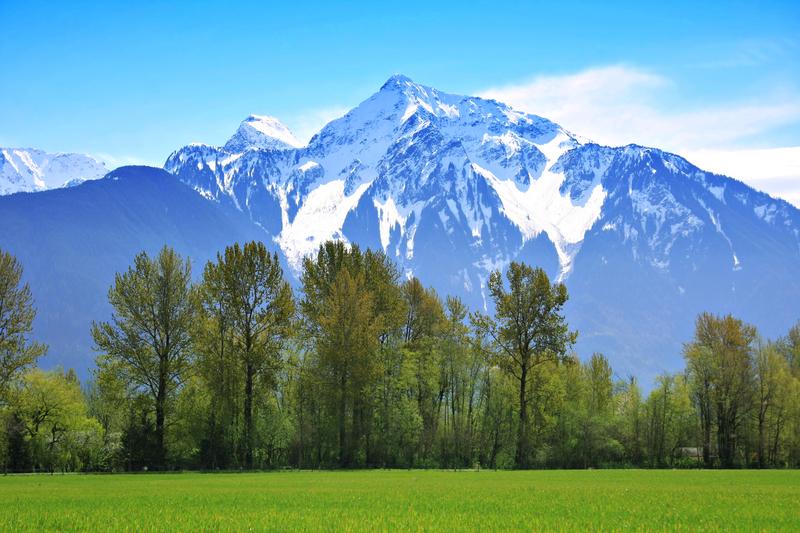 [Speaker Notes: Altitude is how high you are above sea level. The Rocky Mountain tops have snow because their altitude is much higher than the plains below.]
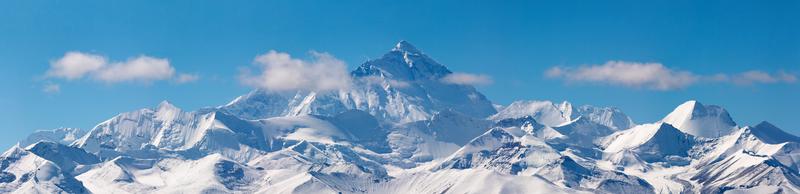 [Speaker Notes: As altitude increase, the temperature decreases. This is why there is always snow on Mt. Everest. This changes the properties of the environment.]
Atmosphere: the layers of gas, that have distinct characteristics, surrounding the earth’s surface
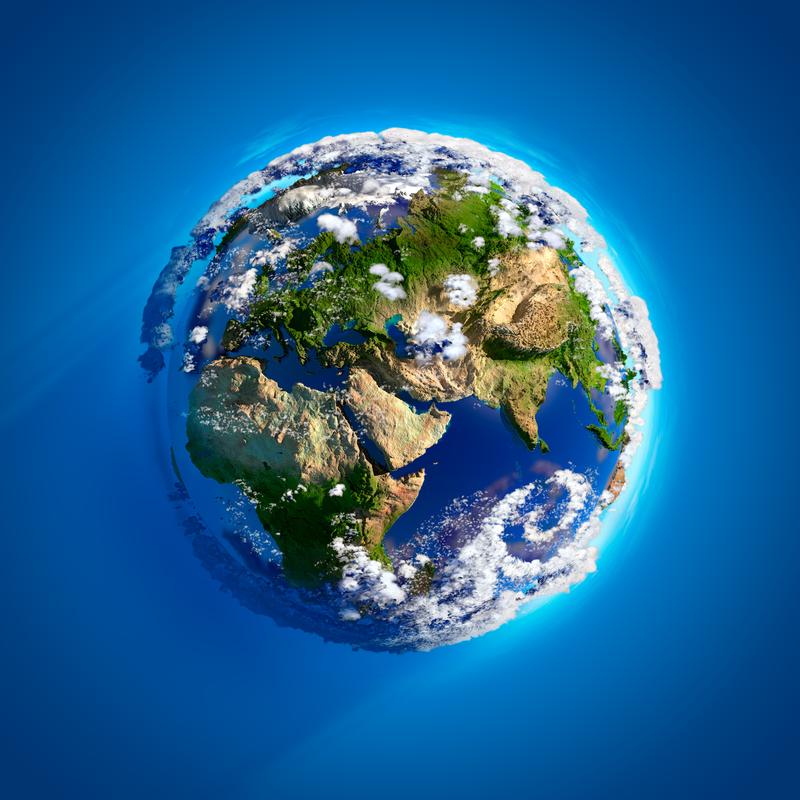 [Speaker Notes: The atmosphere is the layers of gas, that have distinct characteristics, surrounding the earth’s surface. Sometimes the atmosphere is called a “blanket” of gases.]
Troposphere: the lowest and densest layer in the atmosphere
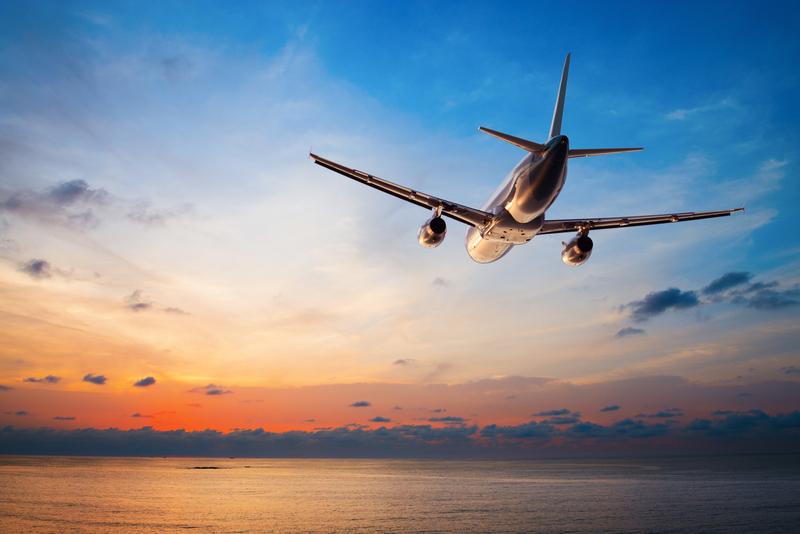 [Speaker Notes: The troposphere is the lowest and densest layer in the atmosphere. Clouds form here.]
Cumulus Cloud: a type of cloud that has a flat base and is white and puffy
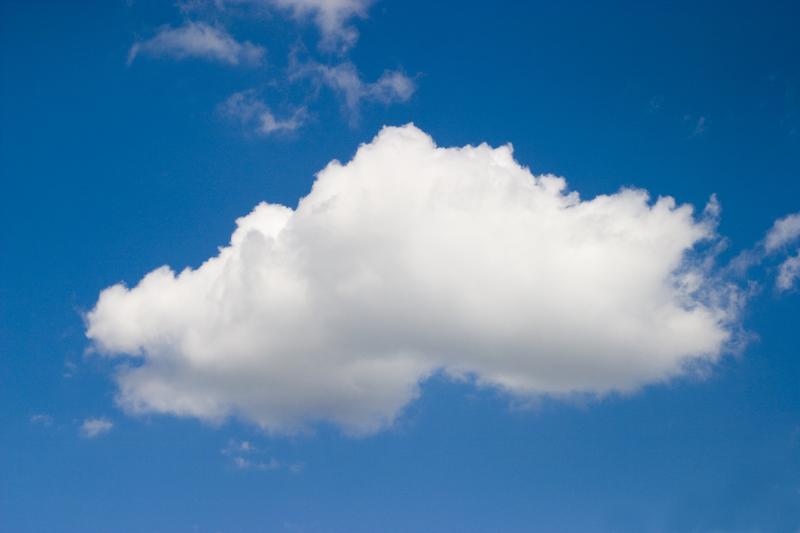 [Speaker Notes: A cumulus cloud is a type of cloud that has a flat base and is white and puffy.]
Stratus Cloud: a type of cloud that is gray and forms horizontally
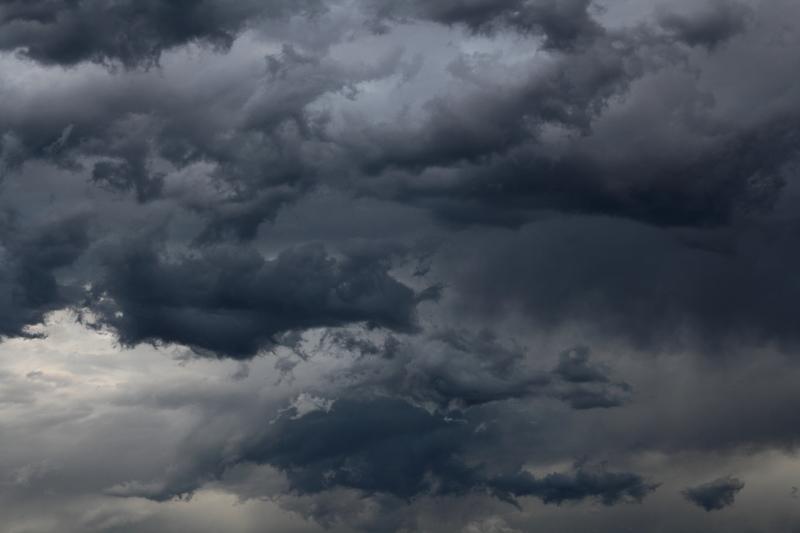 [Speaker Notes: A stratus cloud is a type of cloud that is gray and forms horizontally.]
[Speaker Notes: Now let’s pause for a moment to check your understanding.]
What is the atmosphere?
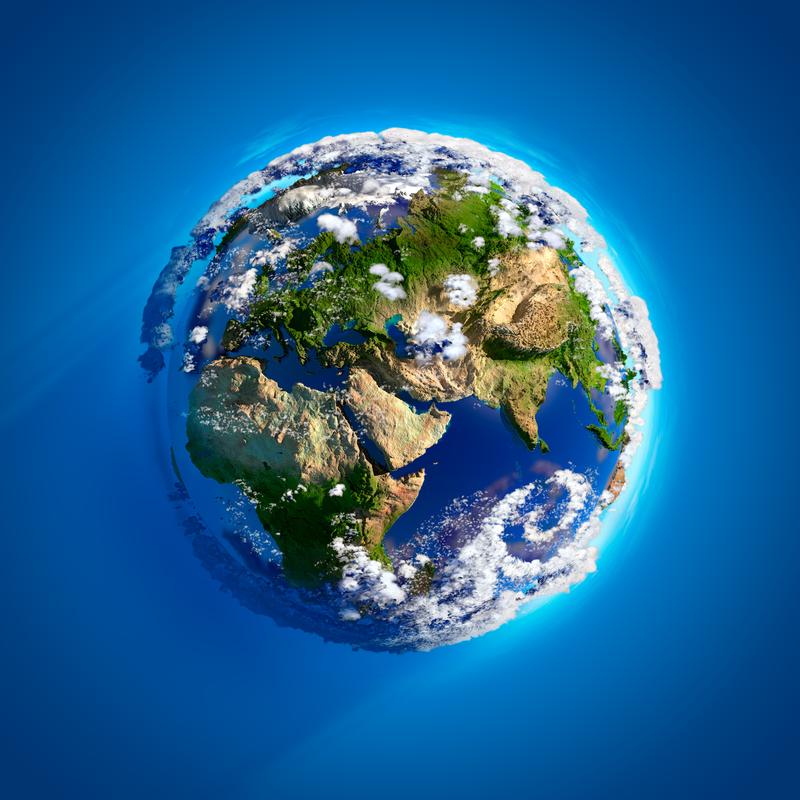 [Speaker Notes: What is the atmosphere? 

[The atmosphere is the layers of gas, that have distinct characteristics, surrounding the earth’s surface. Sometimes, the atmosphere is called a “blanket” of gases.]]
What part of the atmosphere do clouds form in?
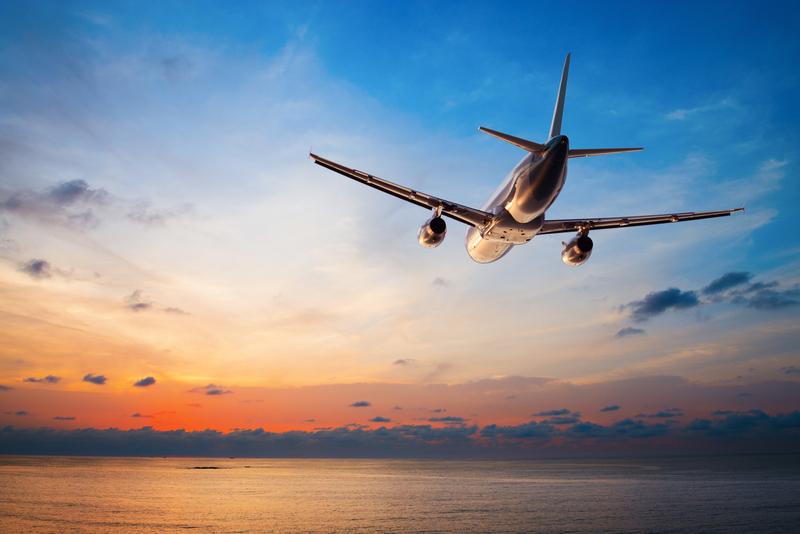 [Speaker Notes: What part of the atmosphere do clouds form in?

[Troposphere]]
What is altitude?
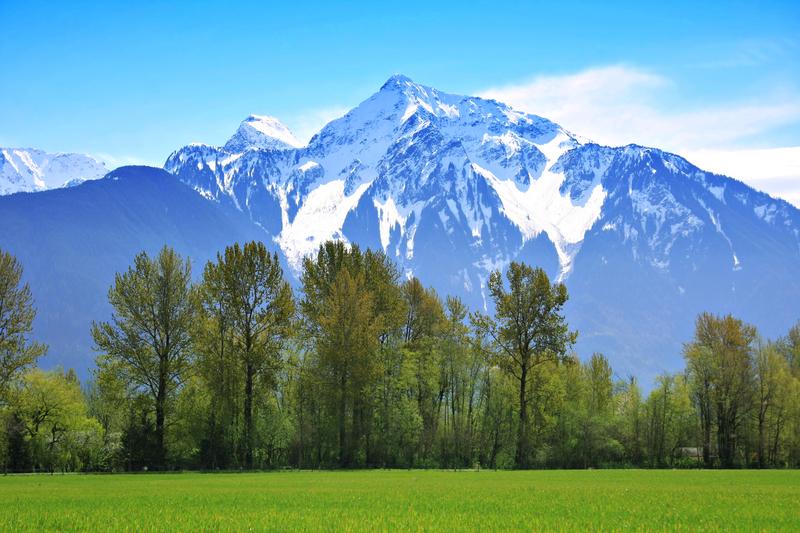 [Speaker Notes: What is altitude? 

[Altitude is the distance above sea level.]]
What is the difference between cumulus and stratus clouds?
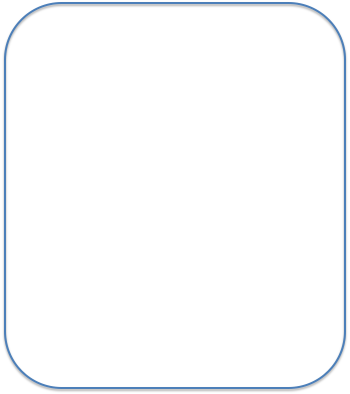 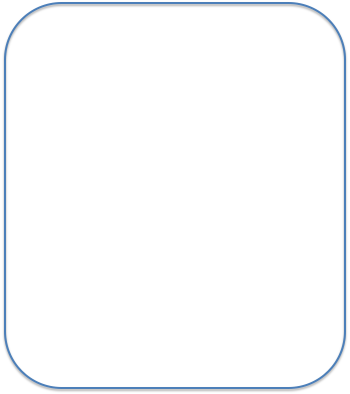 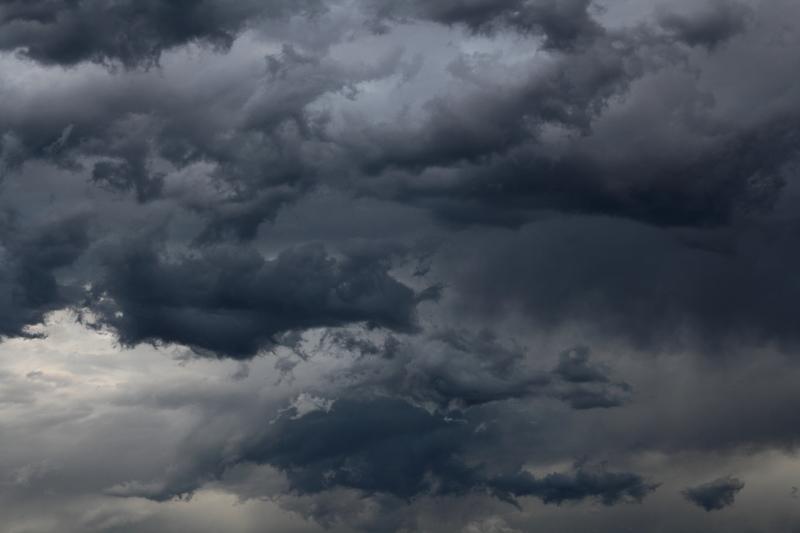 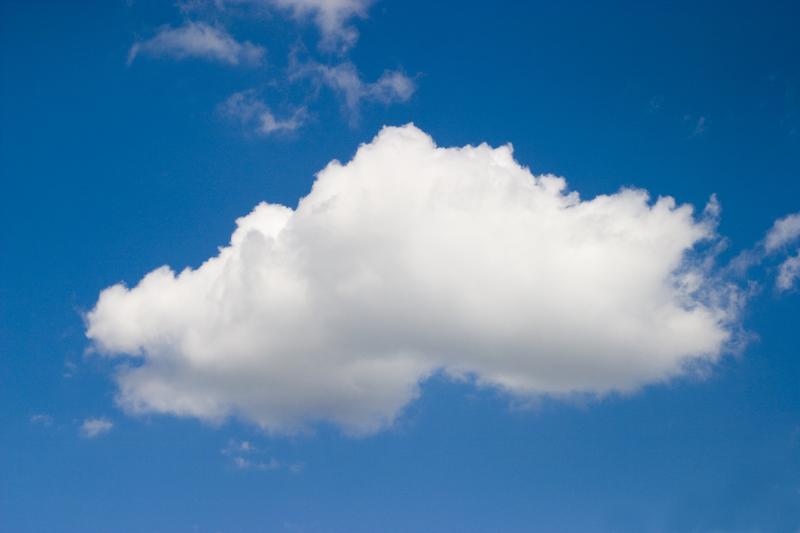 [Speaker Notes: What is the difference between cumulus and stratus clouds? 

[A cumulus cloud is a type of cloud that has a flat base and  is white and puffy. 

A stratus cloud is a type of cloud that is gray and forms horizontally.]]
Cirrus Clouds
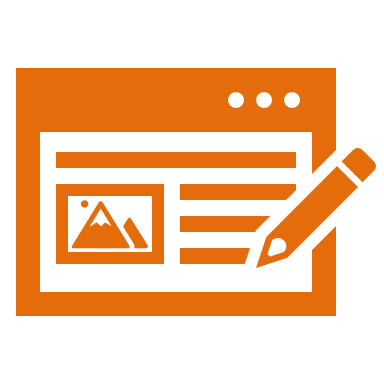 [Speaker Notes: Now that we’ve reviewed, let’s define our new term, cirrus clouds.]
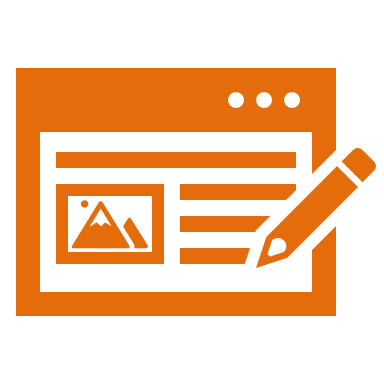 Cirrus Cloud: a type of cloud that is thin, white, and wispy
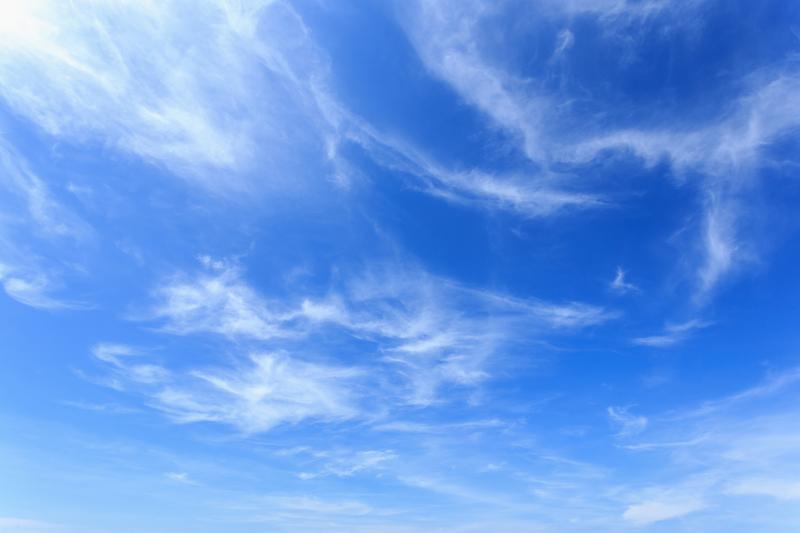 [Speaker Notes: A cirrus cloud is a type of cloud that is thin, white, and wispy.]
[Speaker Notes: Let’s check-in for understanding.]
What is a cirrus cloud?
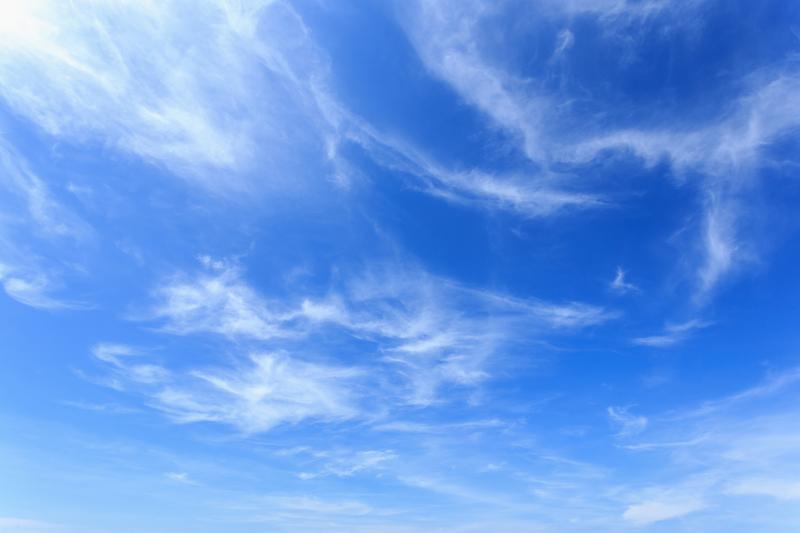 [Speaker Notes: What is a cirrus cloud?

[A cirrus cloud is a type of cloud that is thin, white, and wispy.]]
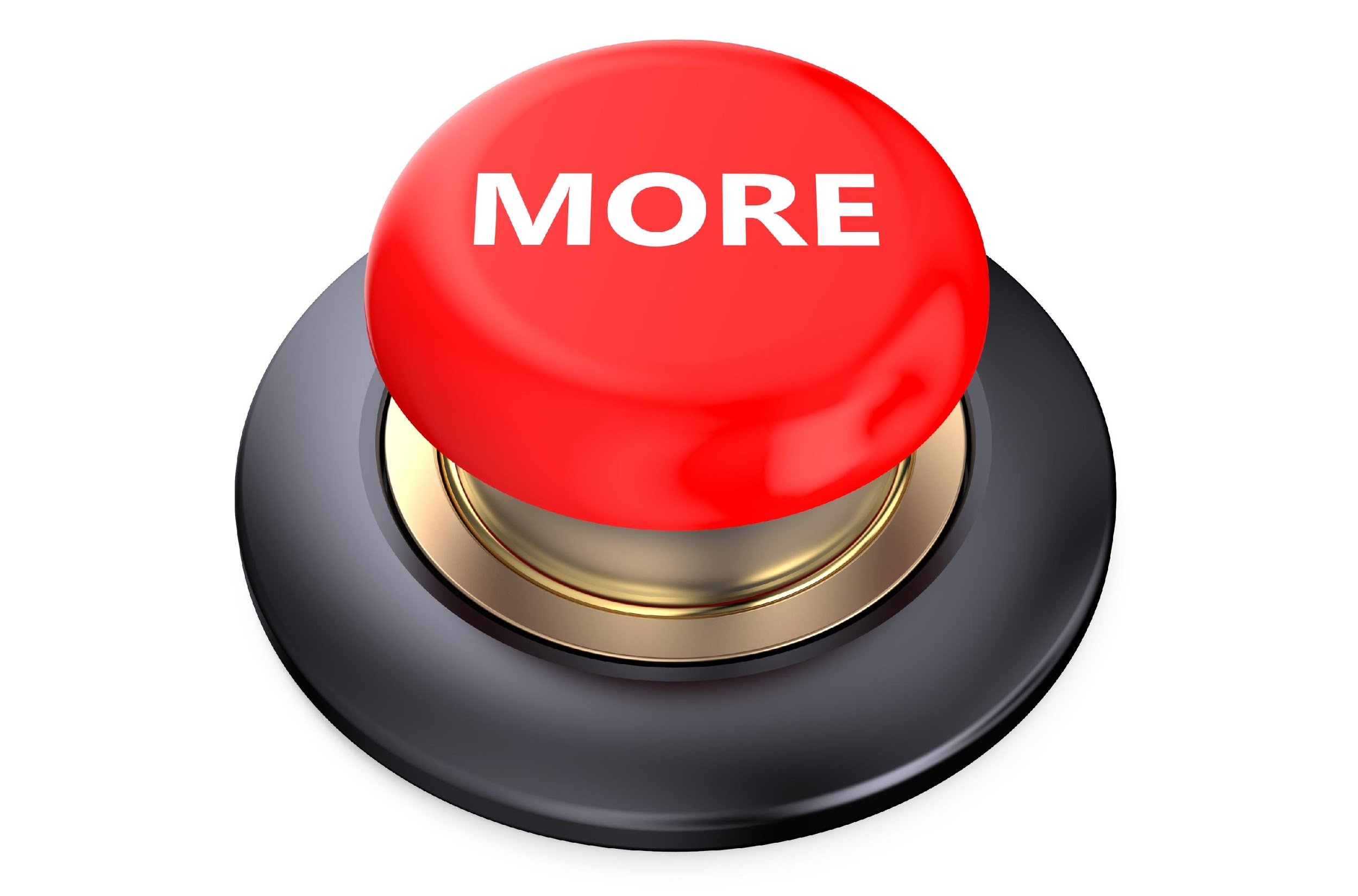 [Speaker Notes: That is the basic definition, but there is a bit more you need to know.]
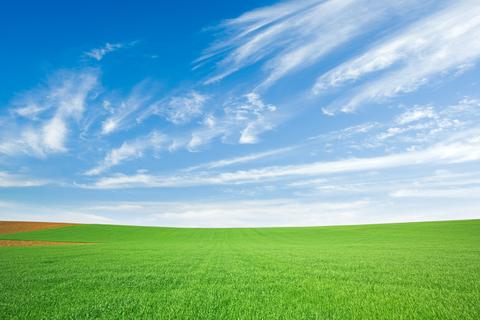 [Speaker Notes: Their main attribute is how thin they are.]
Cirrus
Cumulus
Altitude
Stratus
Earth
[Speaker Notes: Cirrus clouds develop at the top of the troposphere.]
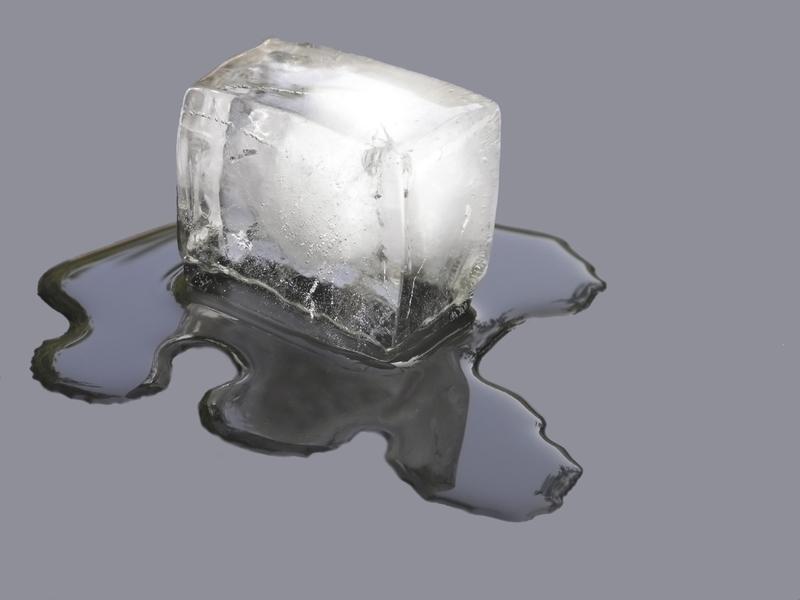 [Speaker Notes: They are made of ice!]
[Speaker Notes: Let’s check-in for understanding.]
Where do cirrus clouds form?
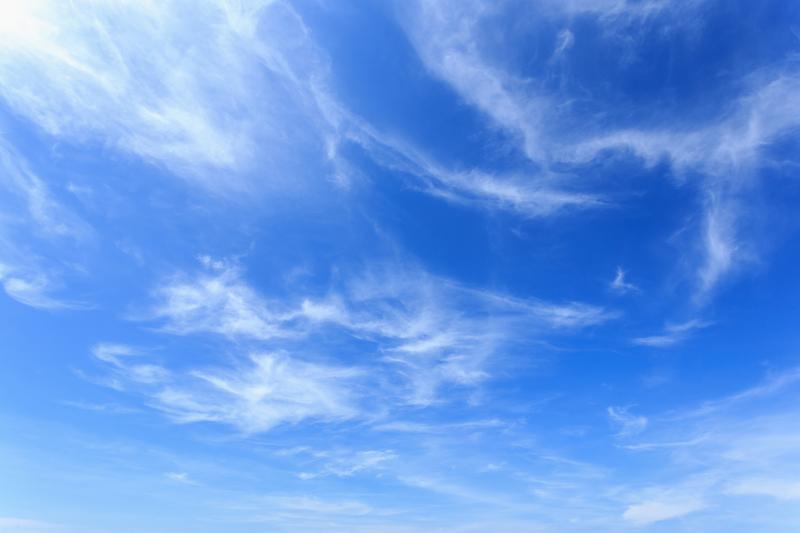 [Speaker Notes: Where do cirrus clouds form?

[The top of the troposphere]]
What are cirrus clouds made of?
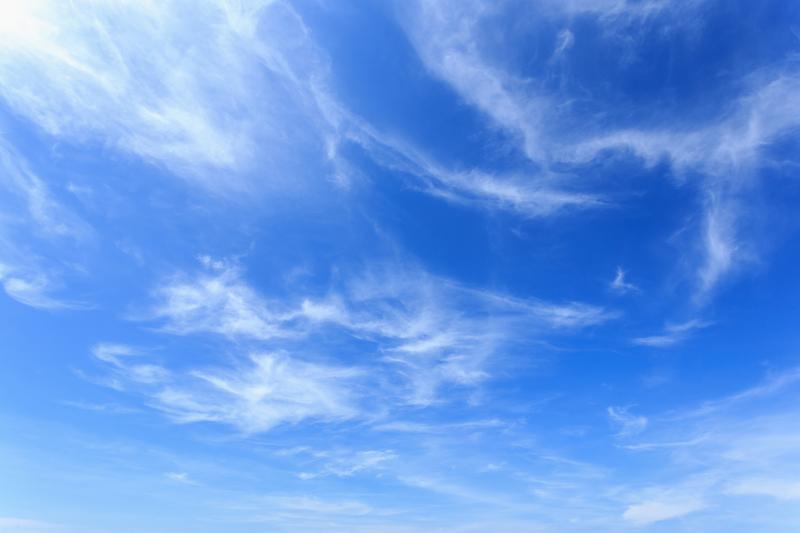 [Speaker Notes: What are cirrus clouds made of?

[Ice]]
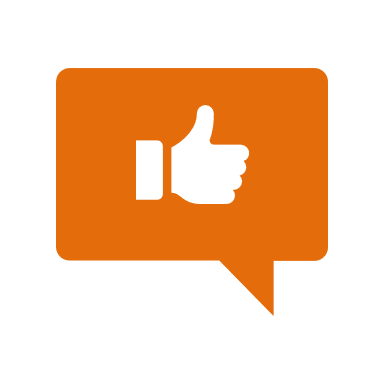 [Speaker Notes: Now, let’s look at a couple of examples of cirrus clouds.]
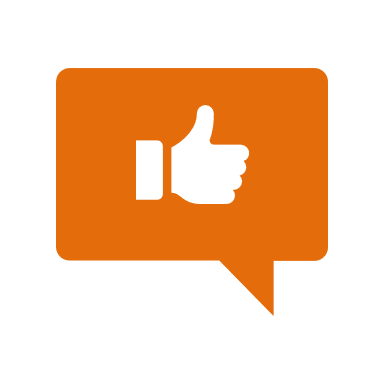 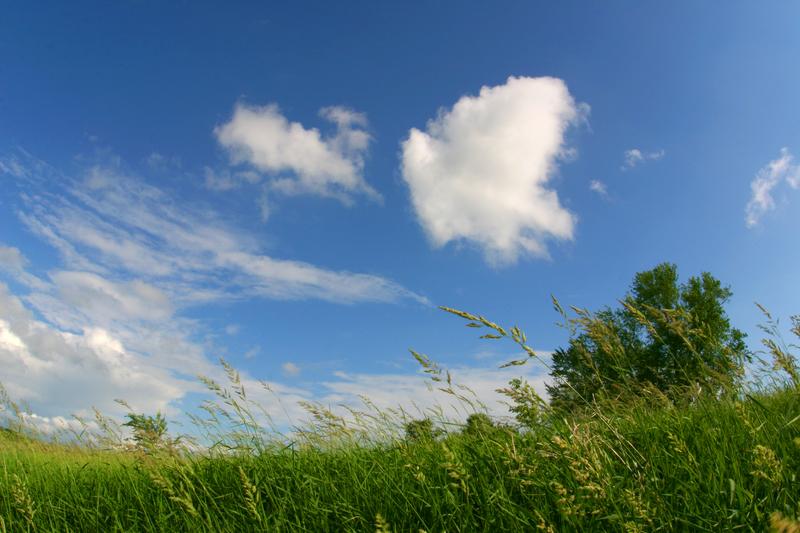 [Speaker Notes: These are cirrus clouds.]
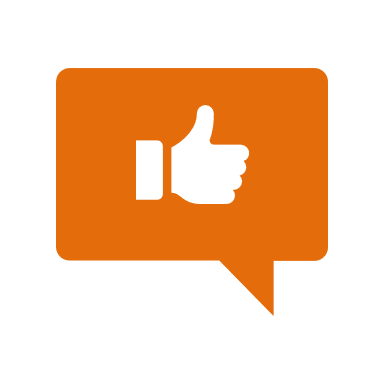 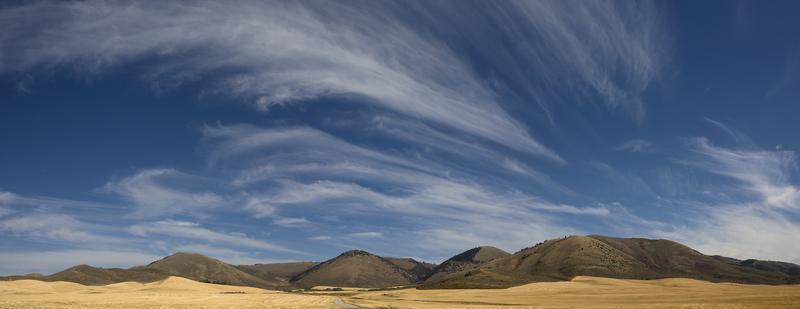 [Speaker Notes: These are also cirrus clouds.]
[Speaker Notes: Let’s check-in for understanding.]
Which of these is a cirrus cloud? How can you tell?
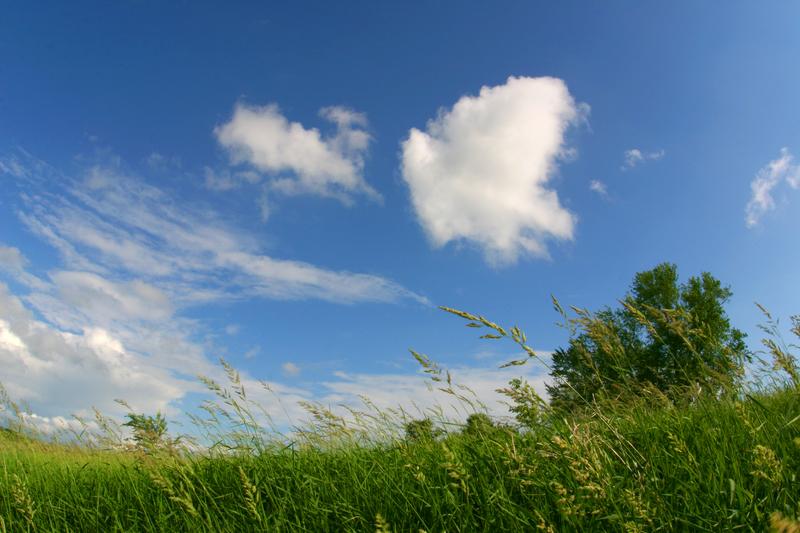 [Speaker Notes: What of these is a cirrus cloud? How can you tell?

[The clouds on the left are cirrus clouds. They are thin and wispy.]]
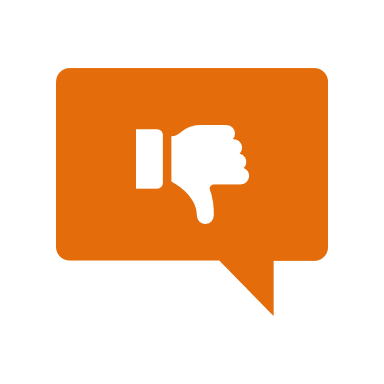 [Speaker Notes: Now let’s look at a non-examples of stratus clouds.]
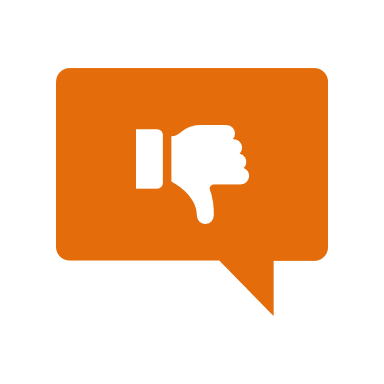 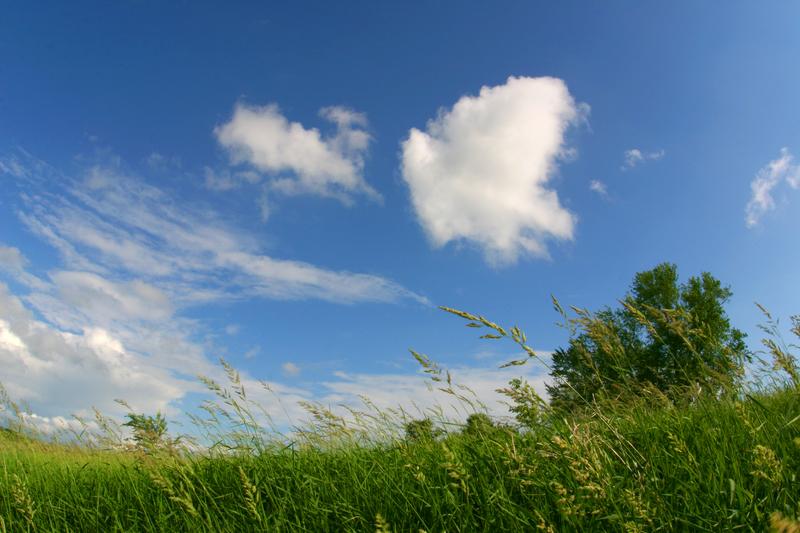 [Speaker Notes: The clouds circled are not cirrus clouds. These are cumulus clouds.]
[Speaker Notes: Let’s check-in for understanding.]
What is a cirrus cloud?
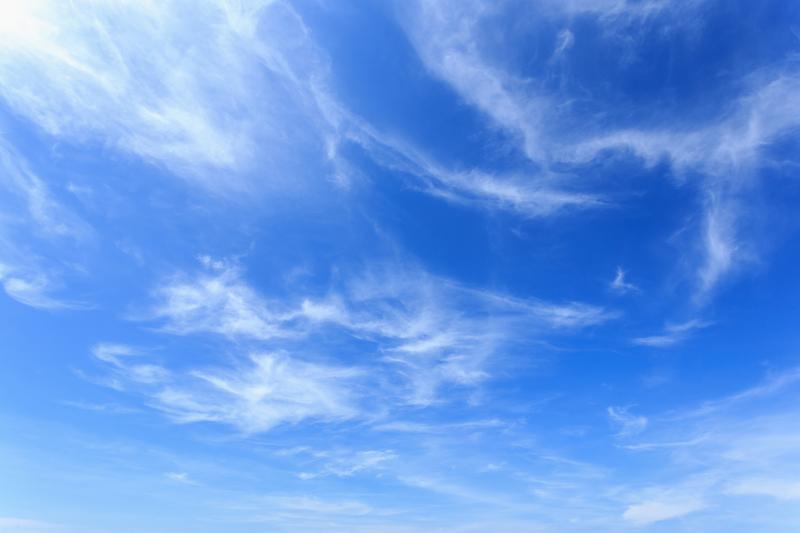 [Speaker Notes: What is a cirrus cloud?

[A cirrus cloud is a type of cloud that is thin, white, and wispy.]]
Where do cirrus clouds form?
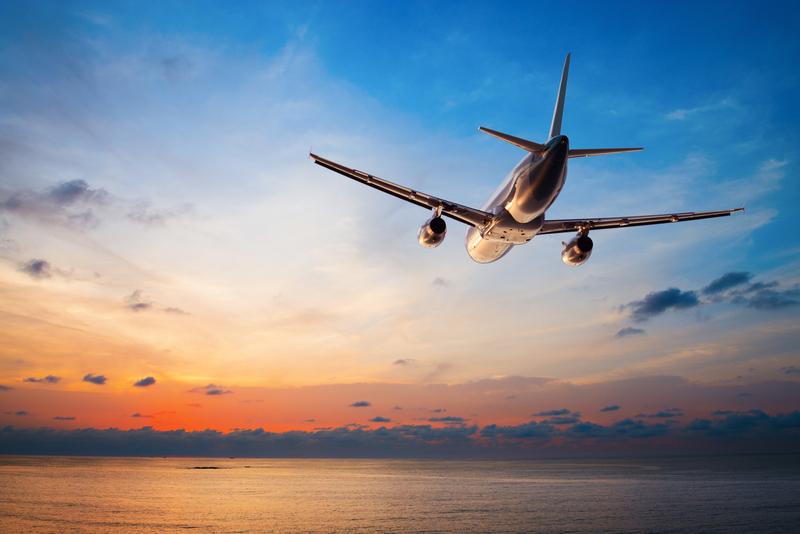 [Speaker Notes: Where do cirrus clouds form?

[At the top of the troposphere]]
Remember!!!
[Speaker Notes: So remember!]
Cirrus Cloud: a type of cloud that is thin, white, and wispy
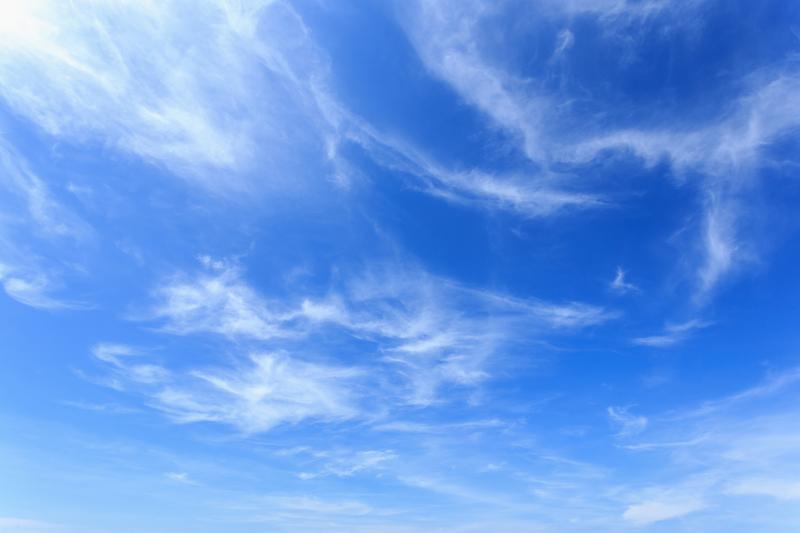 [Speaker Notes: A cirrus cloud is a type of cloud that is thin, white, and wispy.]
Big Question: Why do we see different types of clouds? How are they different?
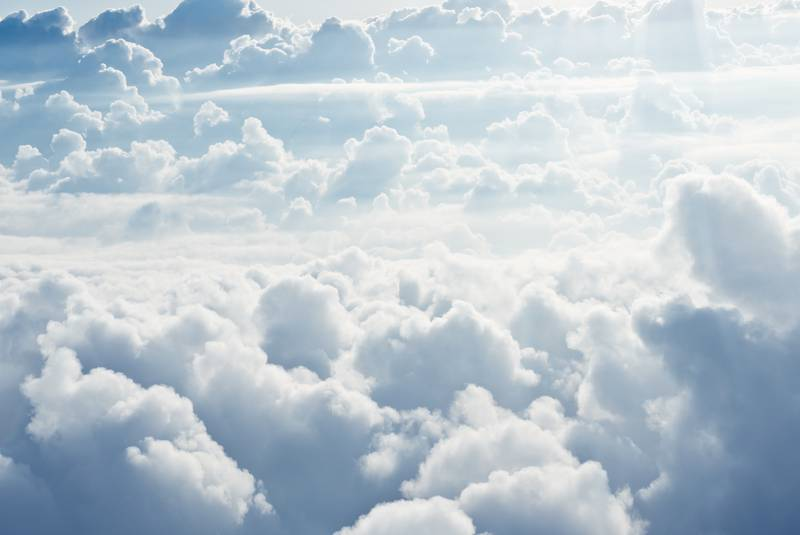 [Speaker Notes: Our “big question” is: Why do we see different types of clouds? How are they different?
[Pause and illicit predictions from students.]

I love all these thoughtful scientific hypotheses!  Be sure to keep this question and your predictions in mind as we move through this lesson, and we’ll revisit it.]
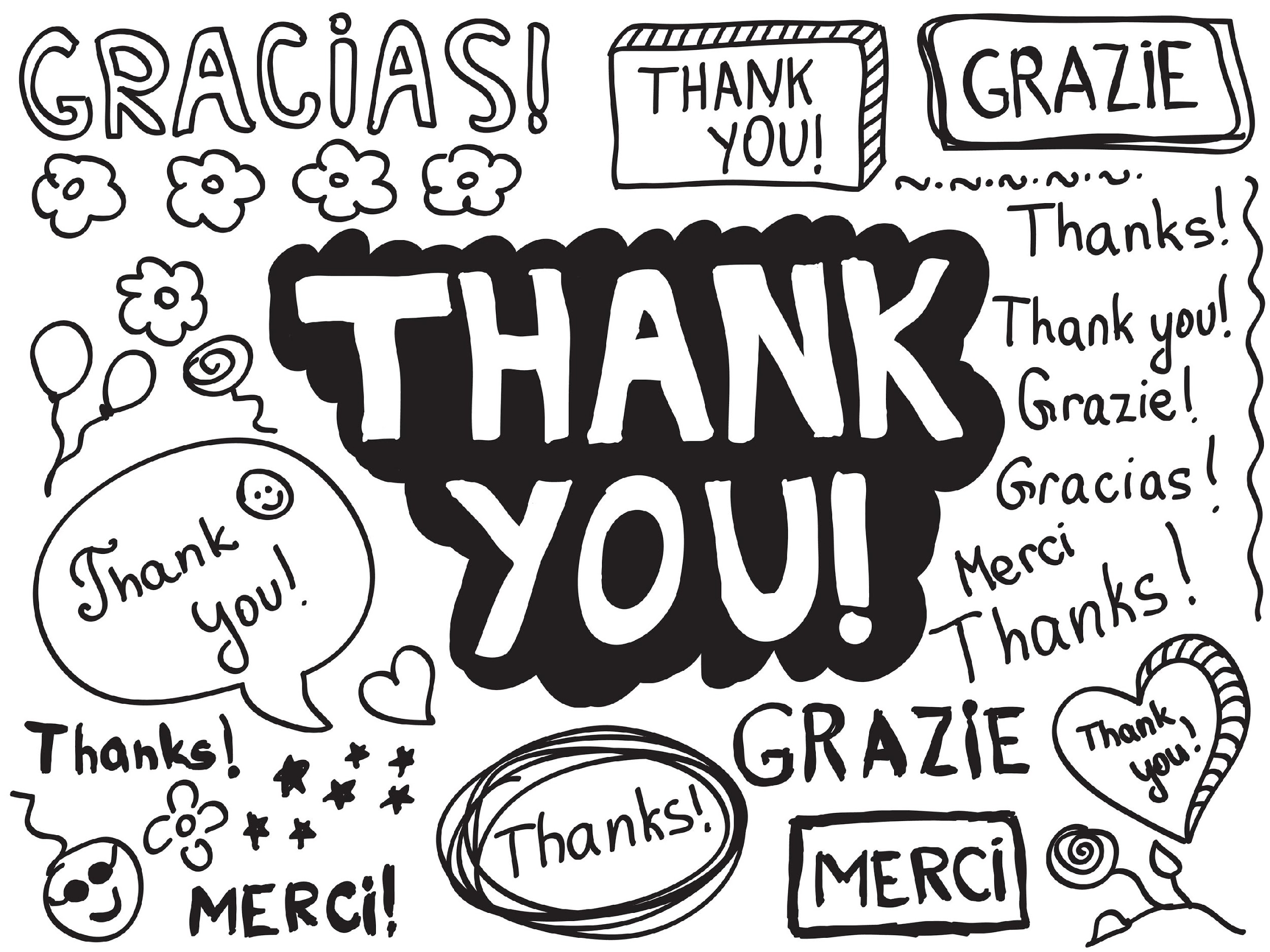 [Speaker Notes: Thanks for watching, and please continue watching CAPs available from this website.]
This Video Was Created With Resources From:
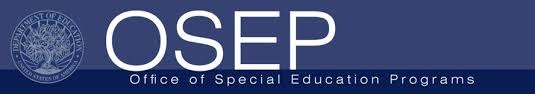 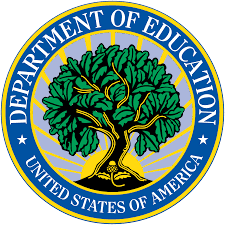 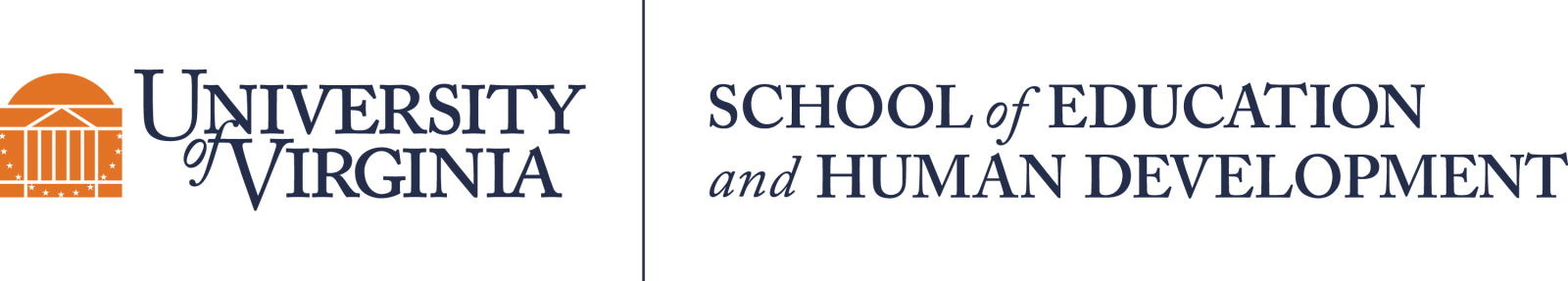 Questions or Comments

 Michael Kennedy, Ph.D.          MKennedy@Virginia.edu 
Rachel L Kunemund, Ph.D.	             rk8vm@virginia.edu